ŞEHİT MEHMET KARAASLAN İMAM HATİP ORTAOKULU
TANITIM SUNUSU
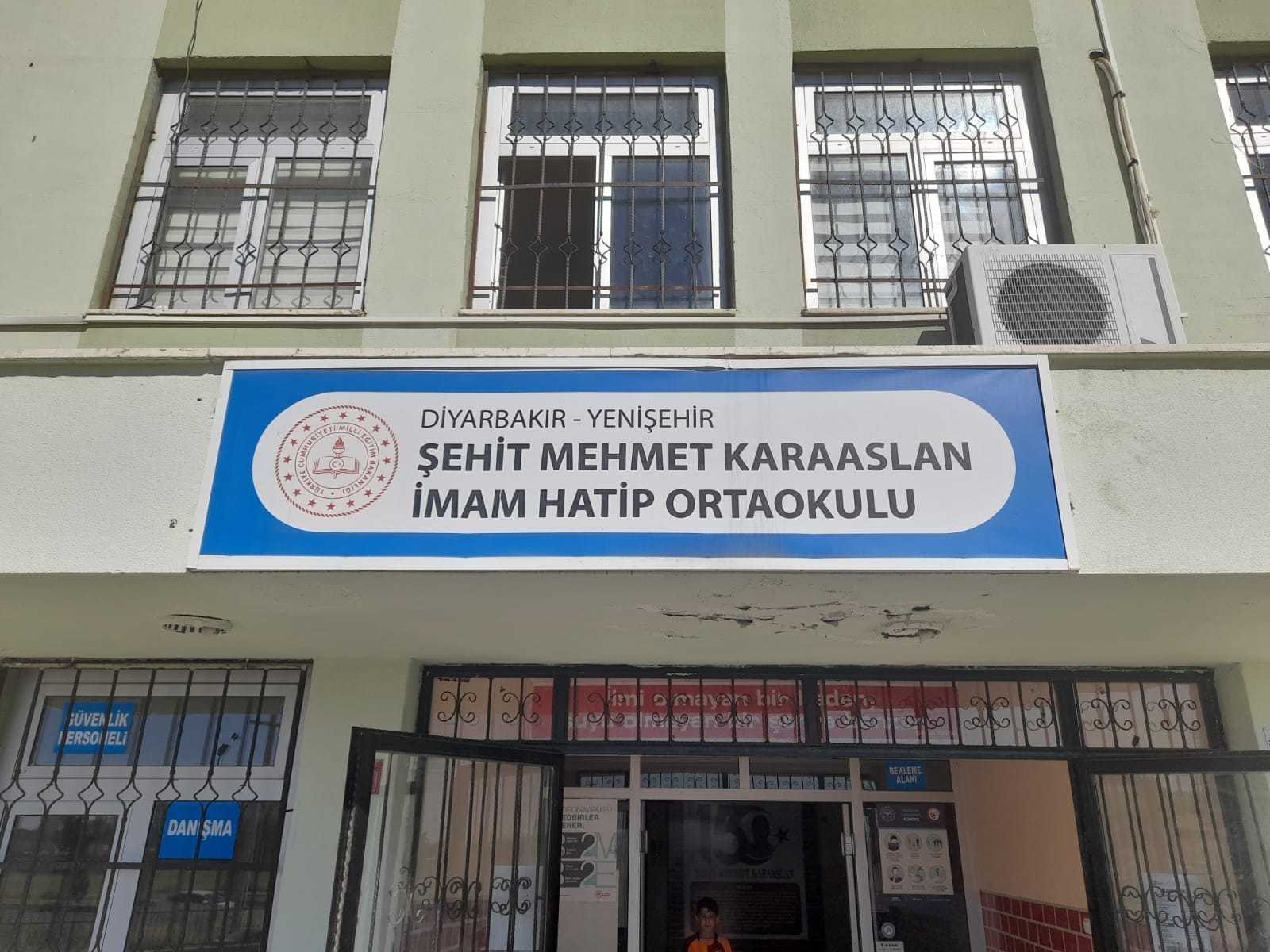 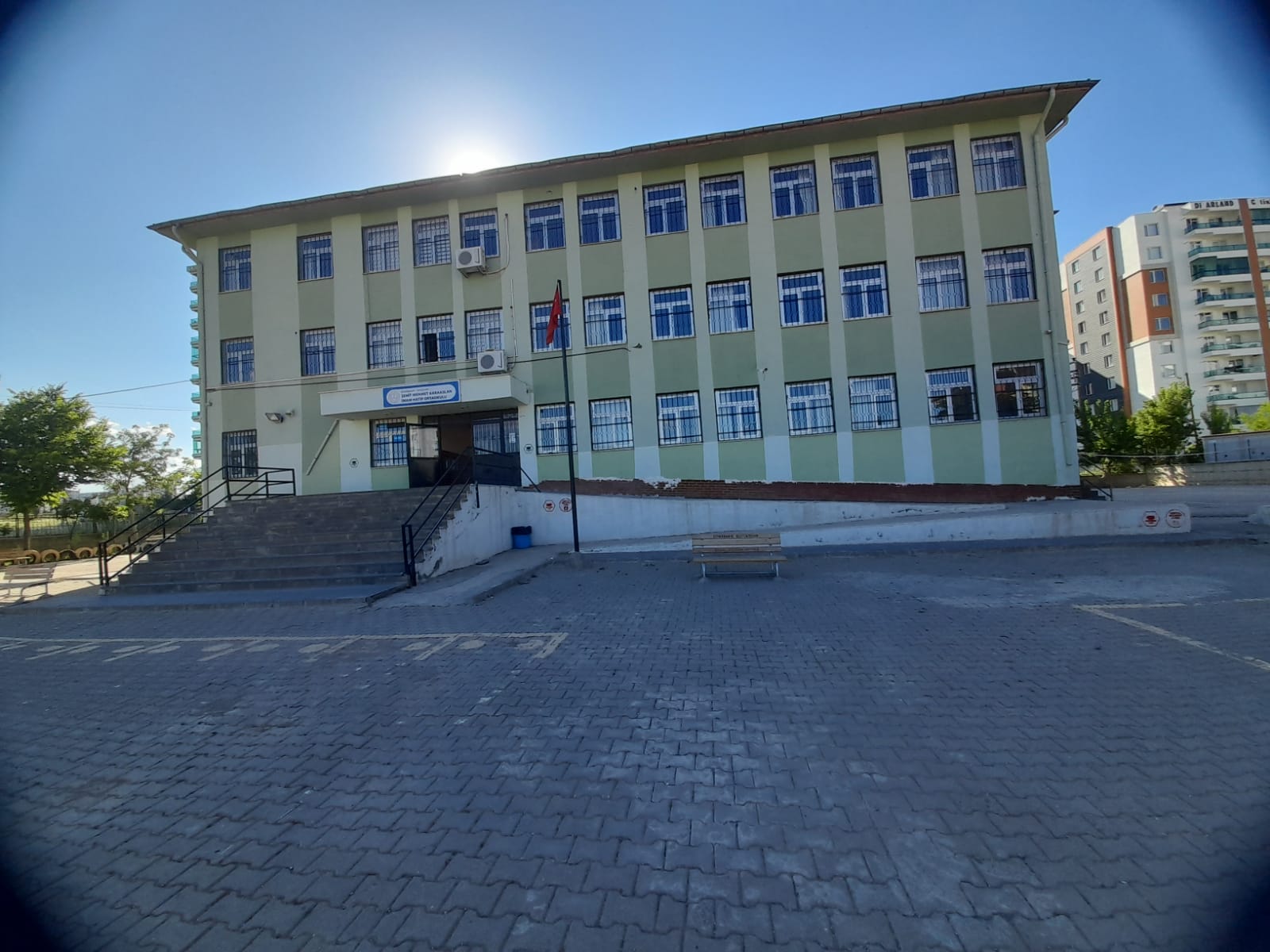 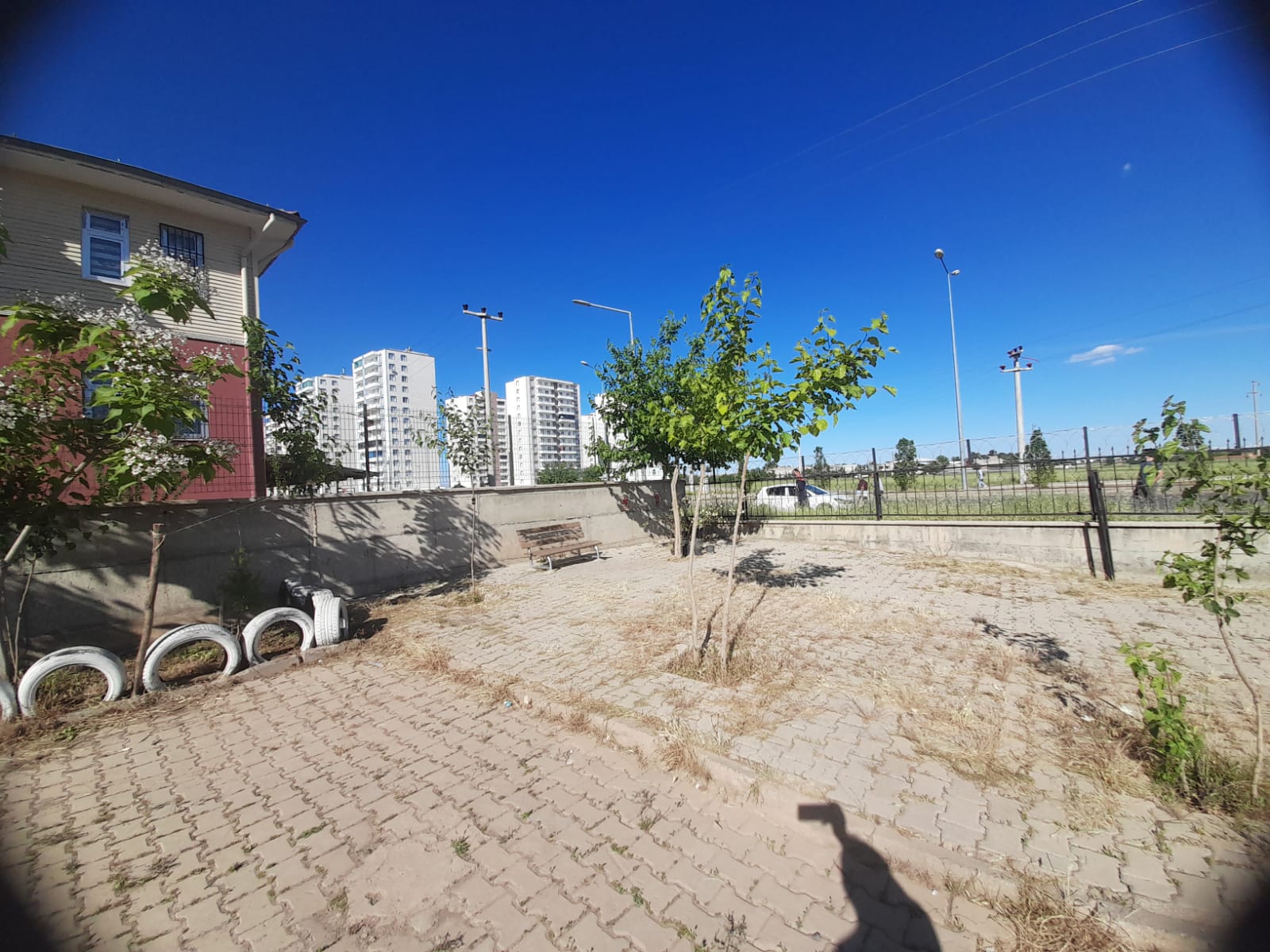 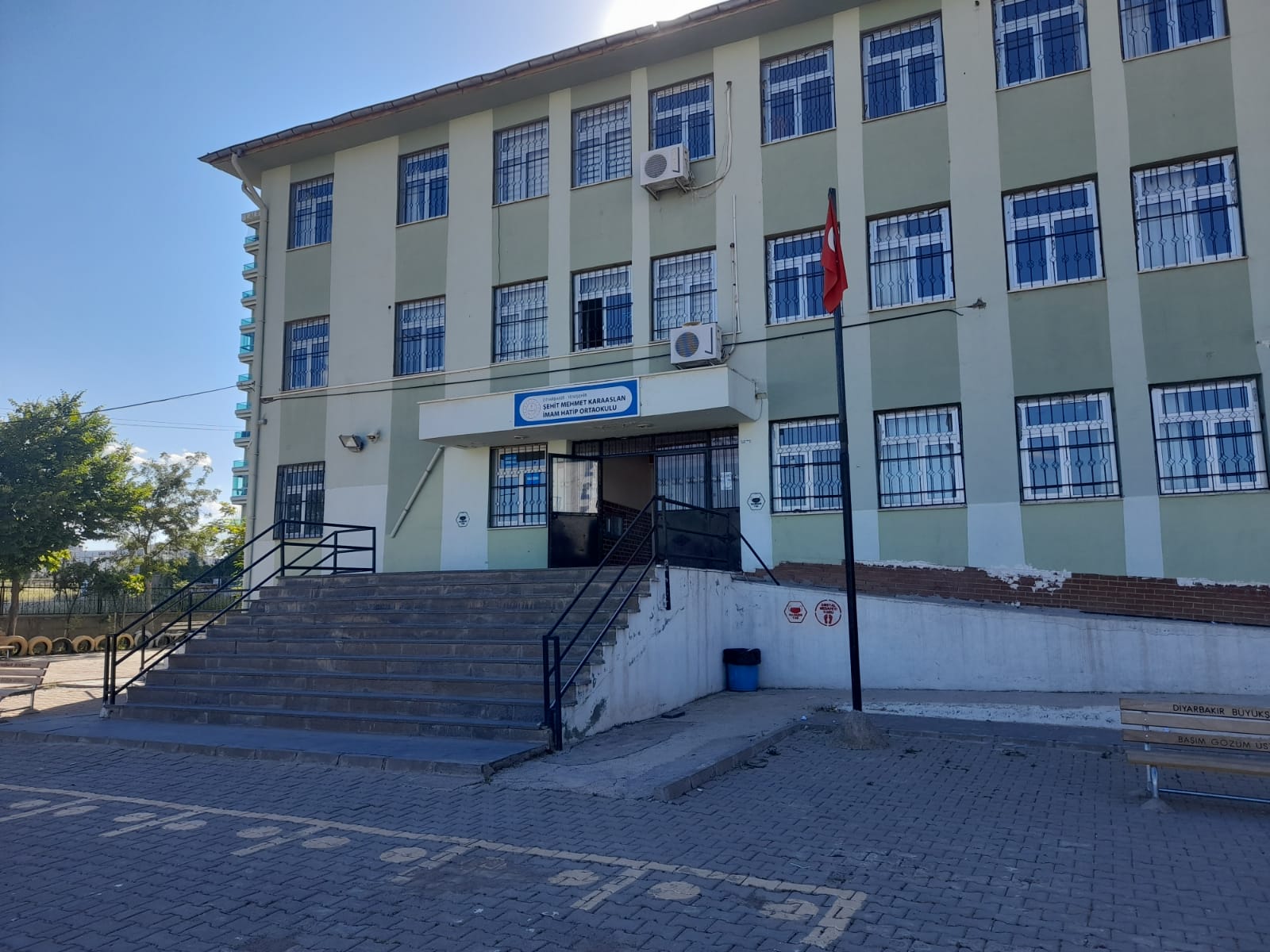 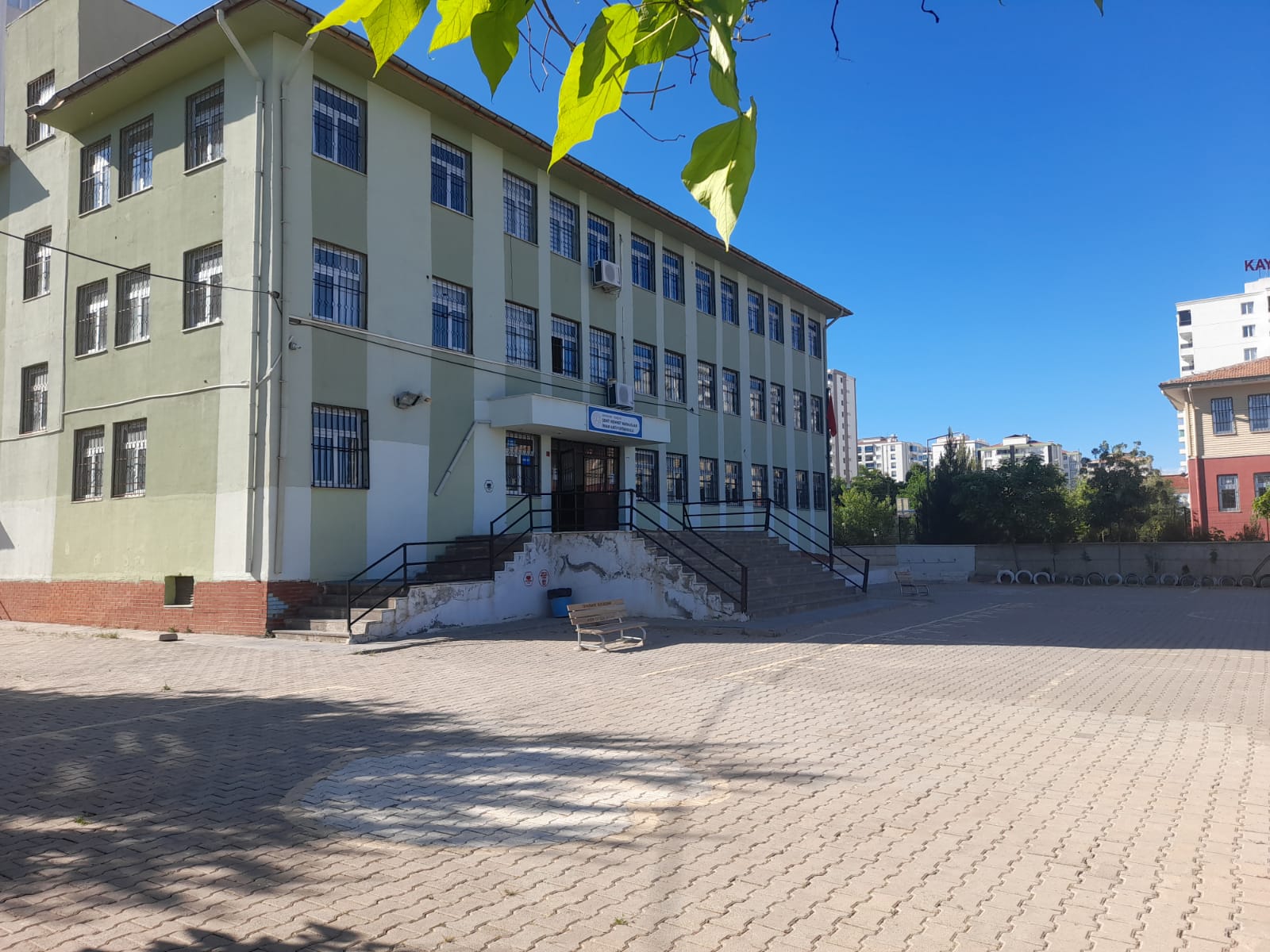 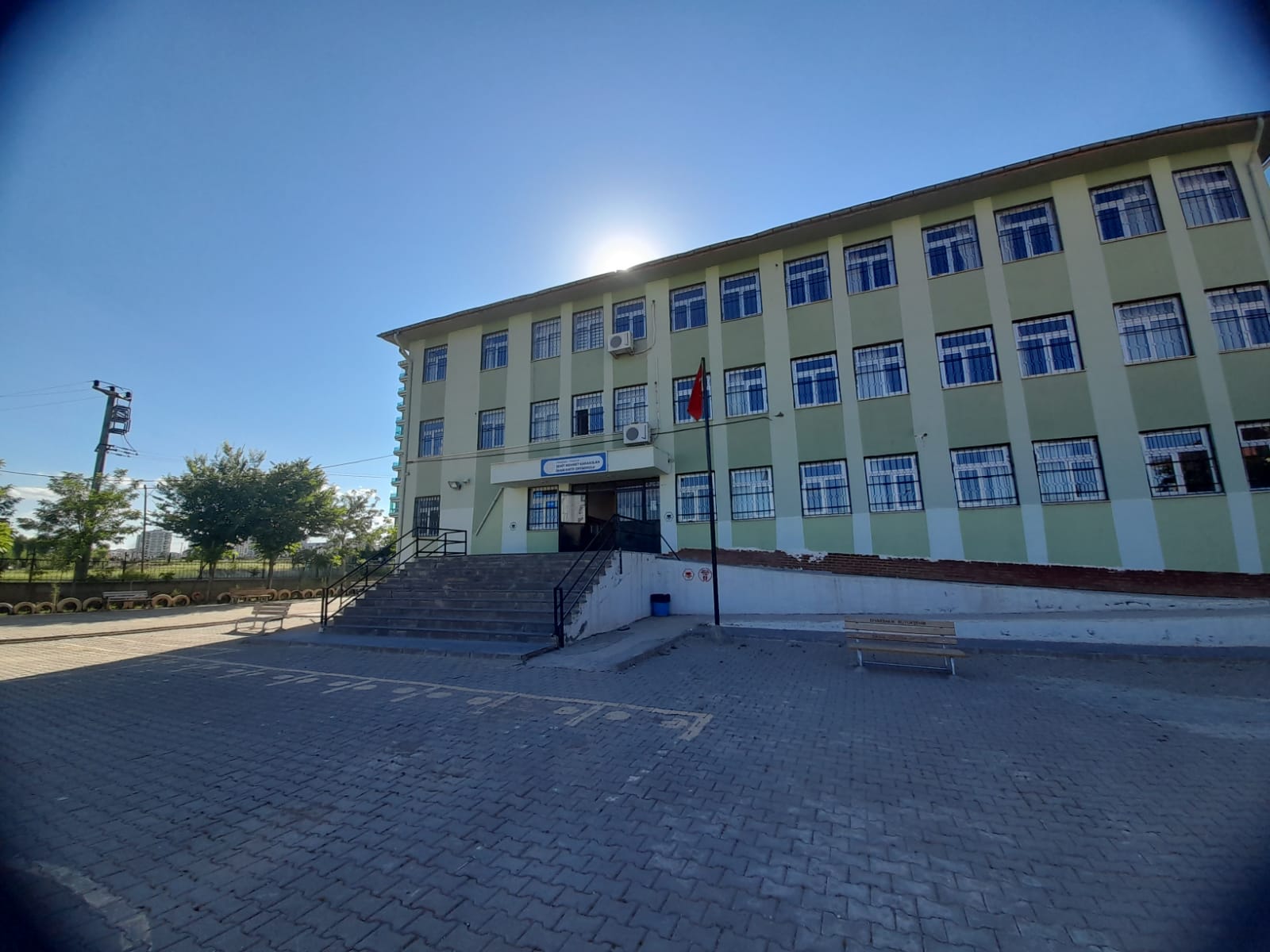 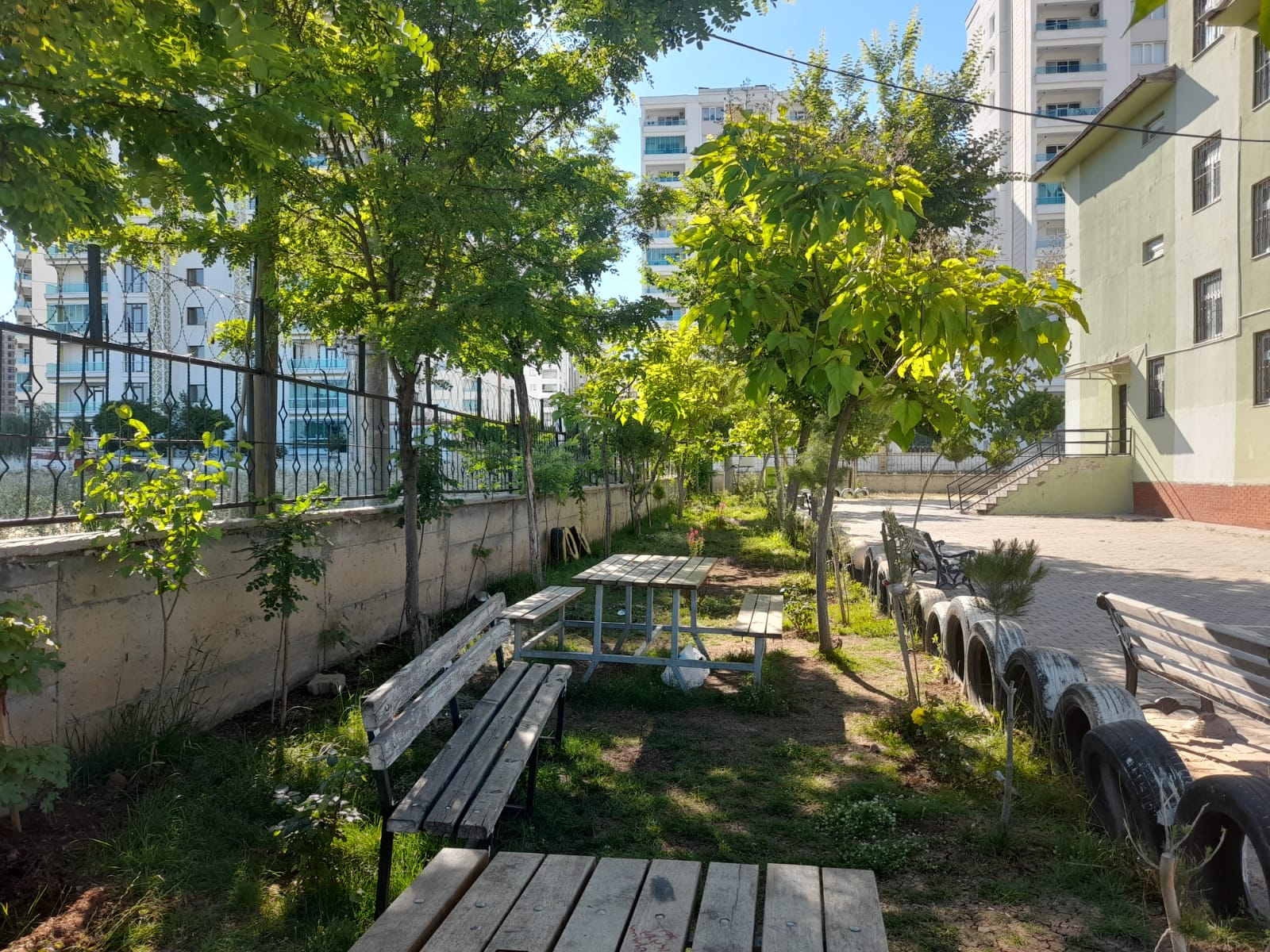 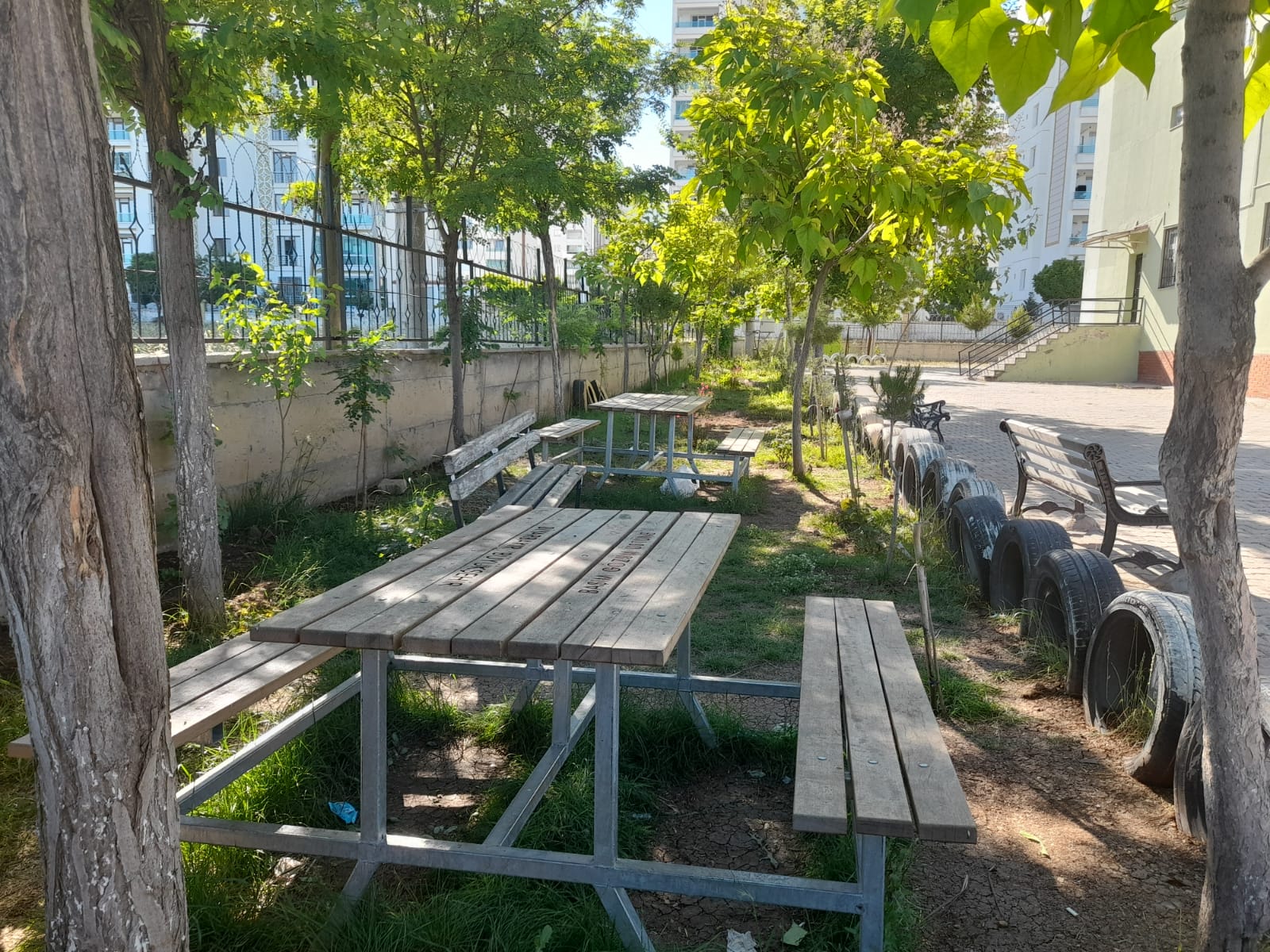 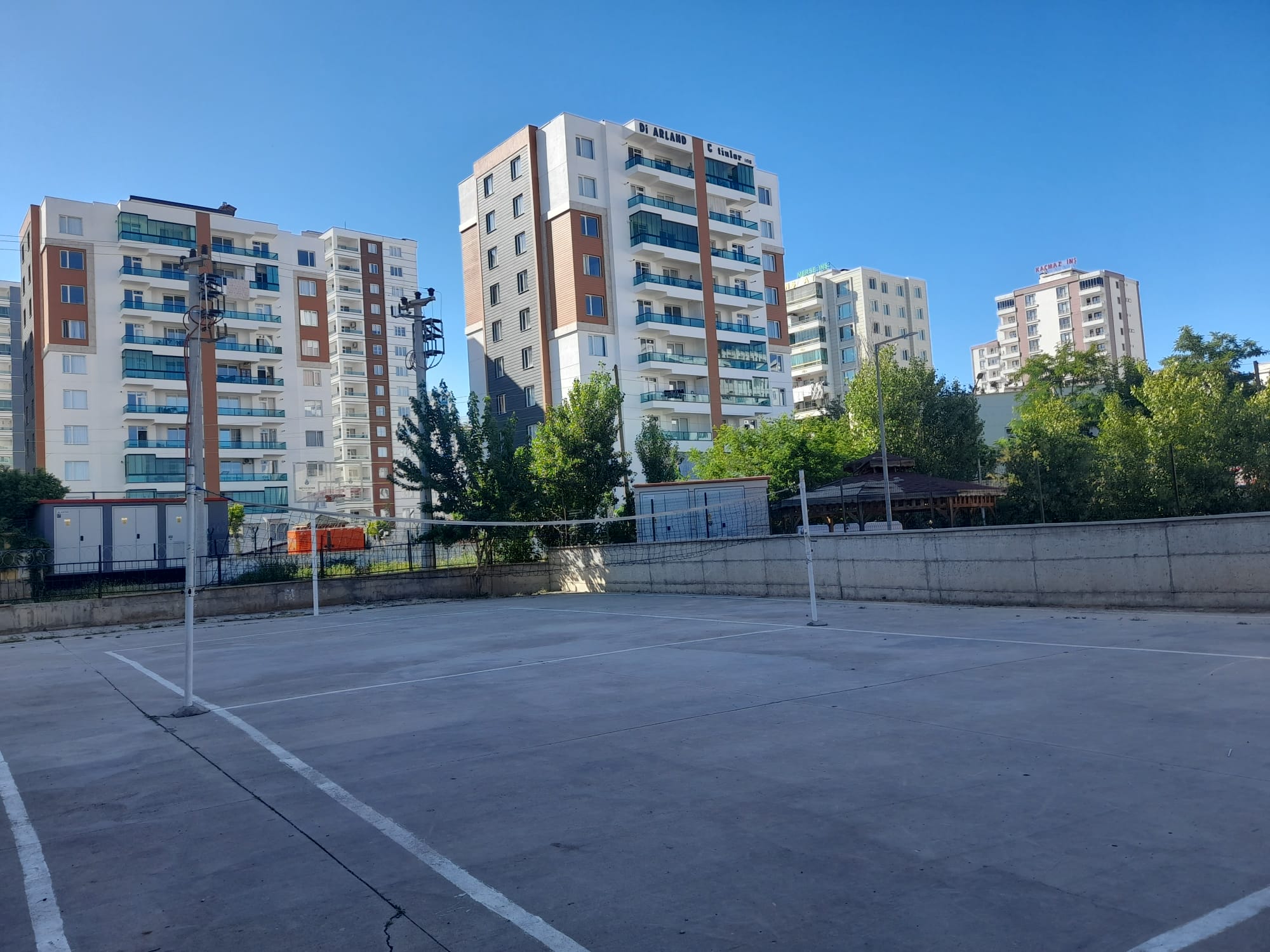 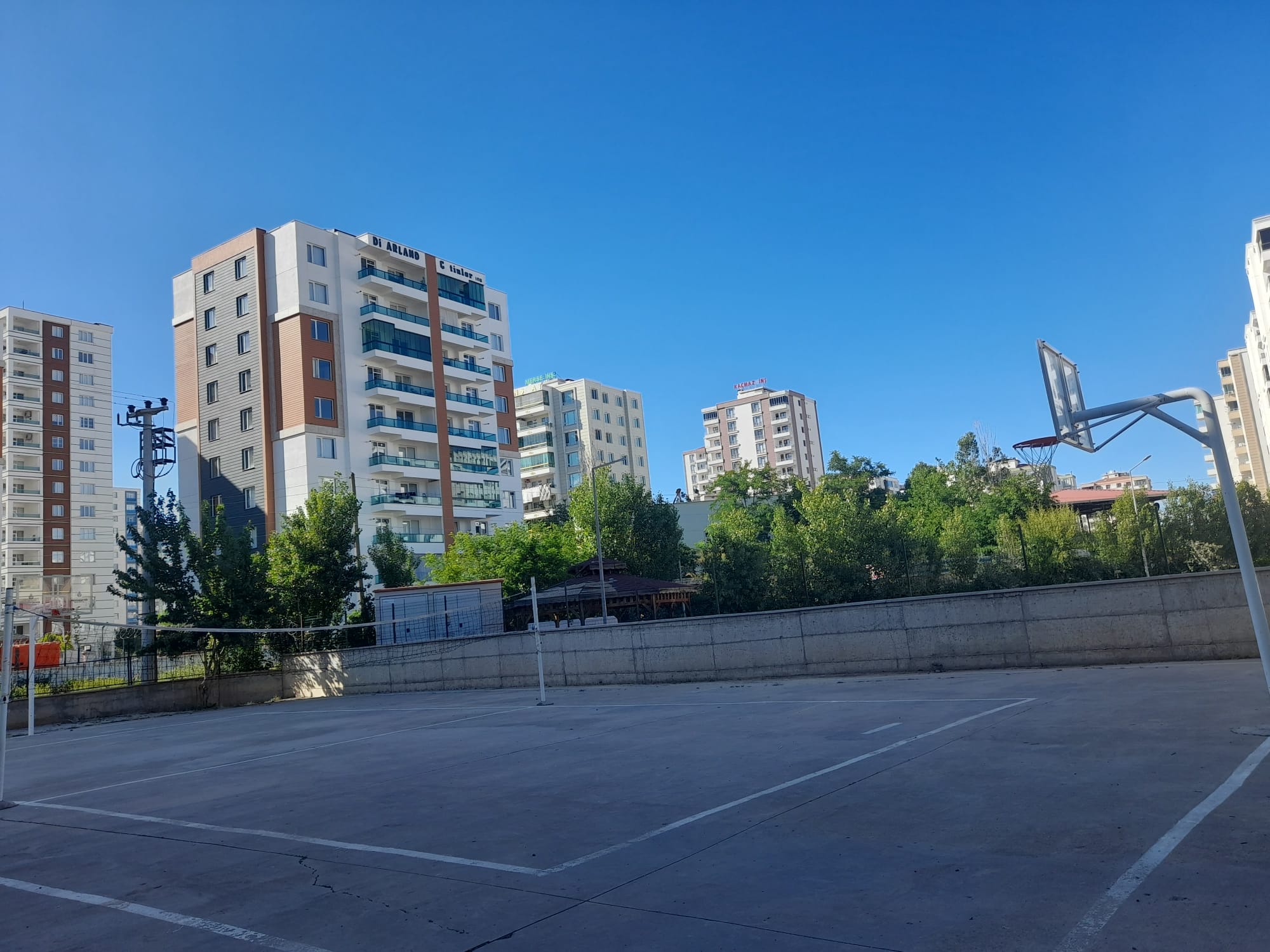 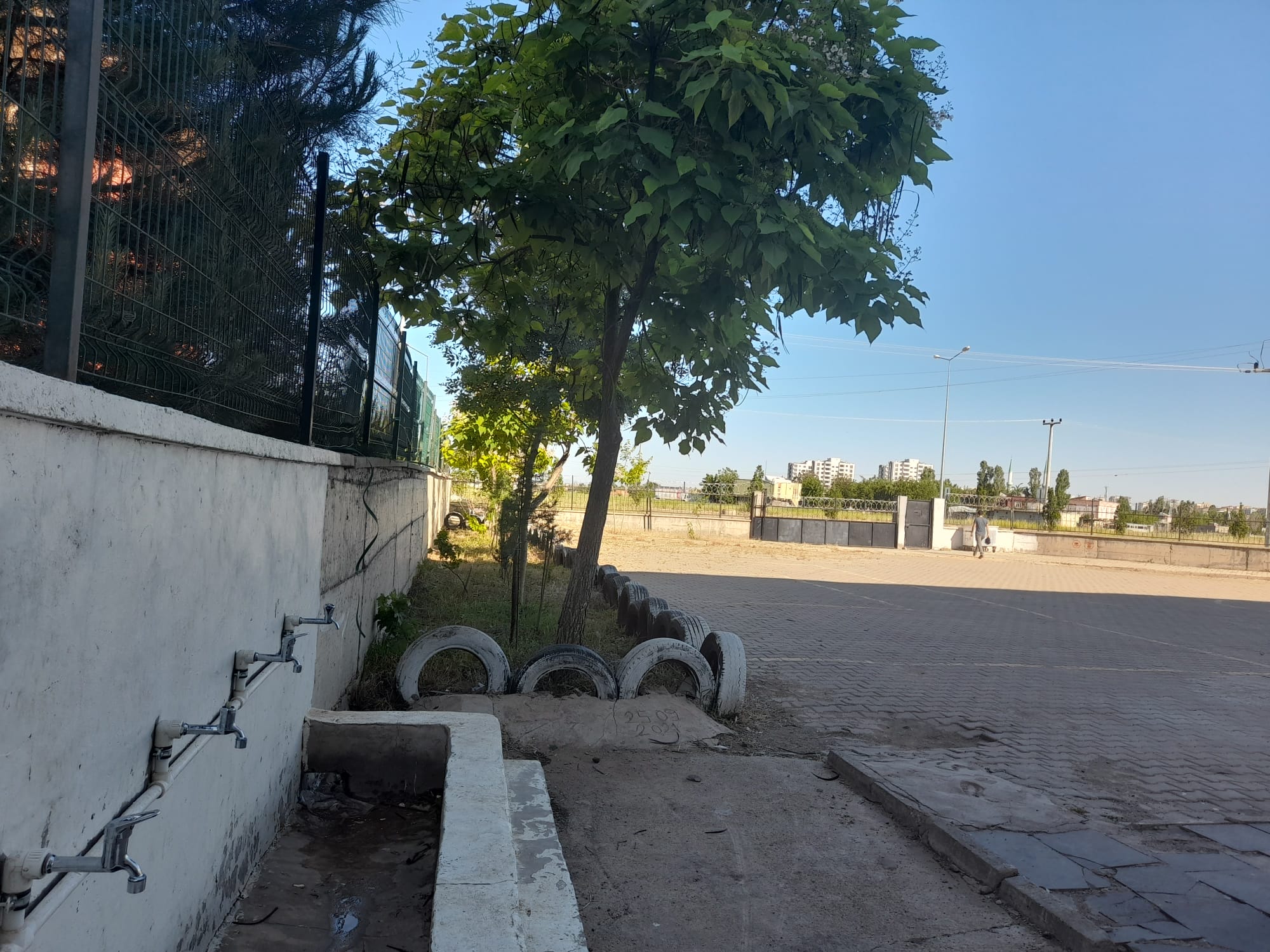 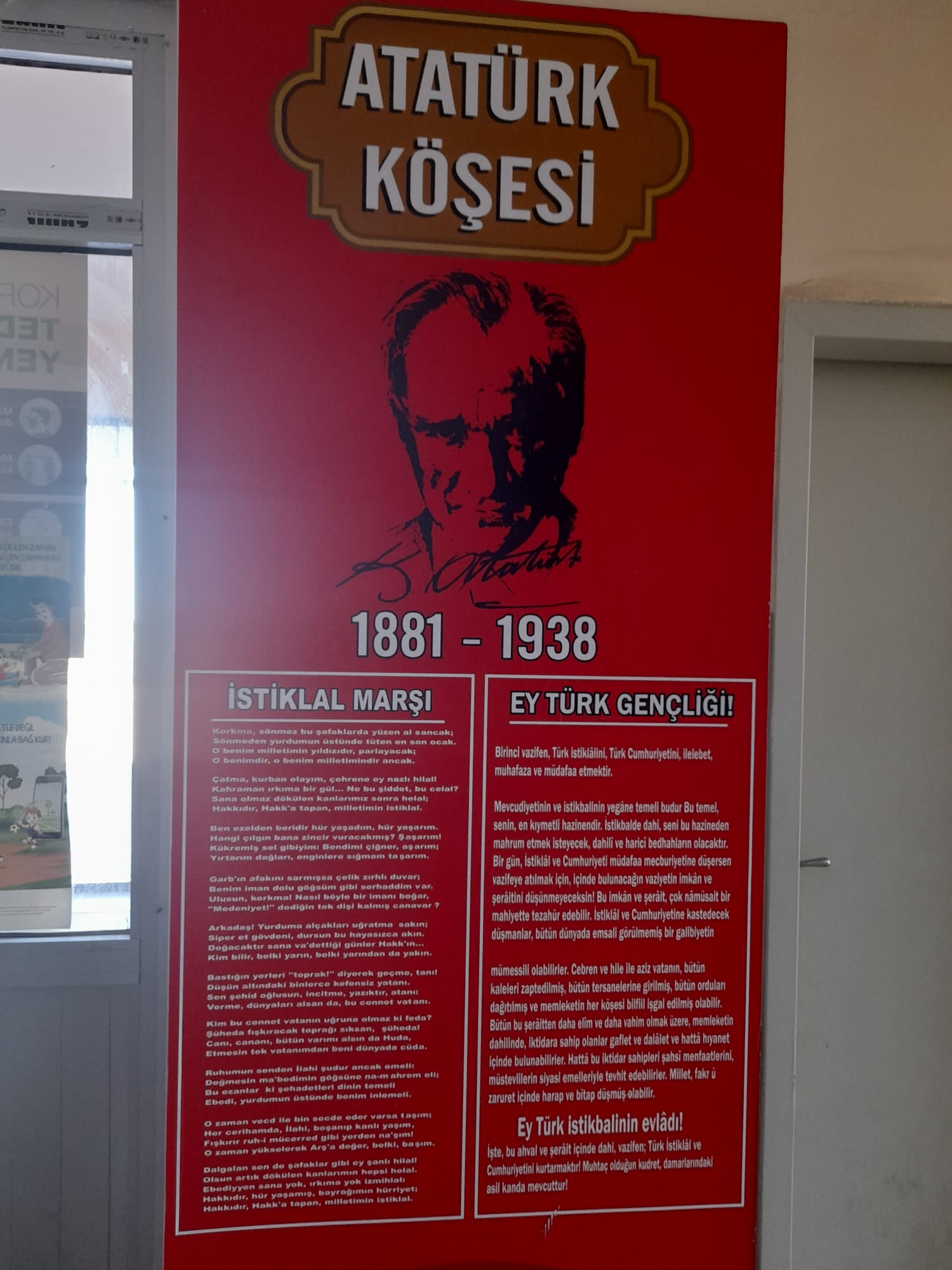 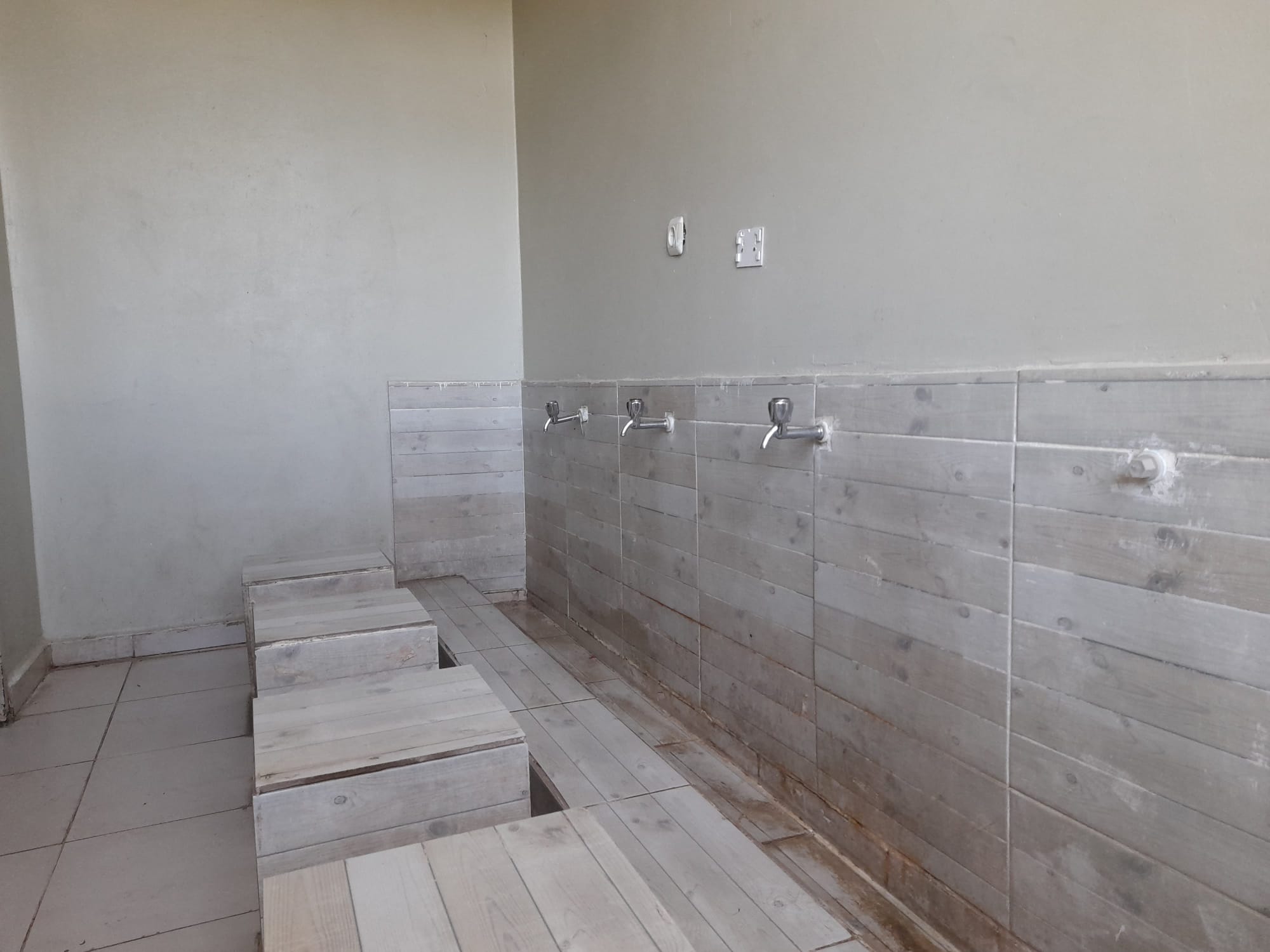 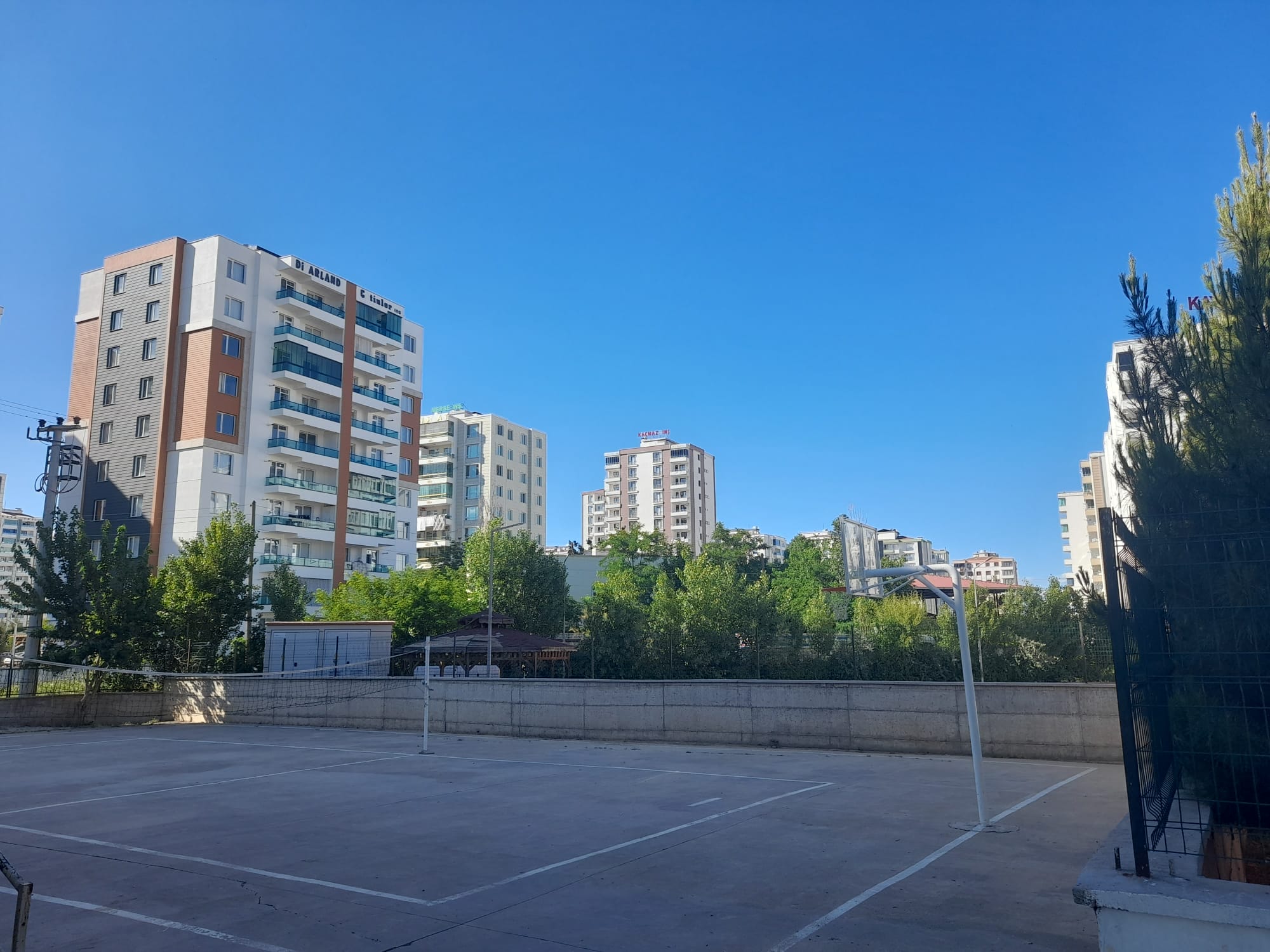 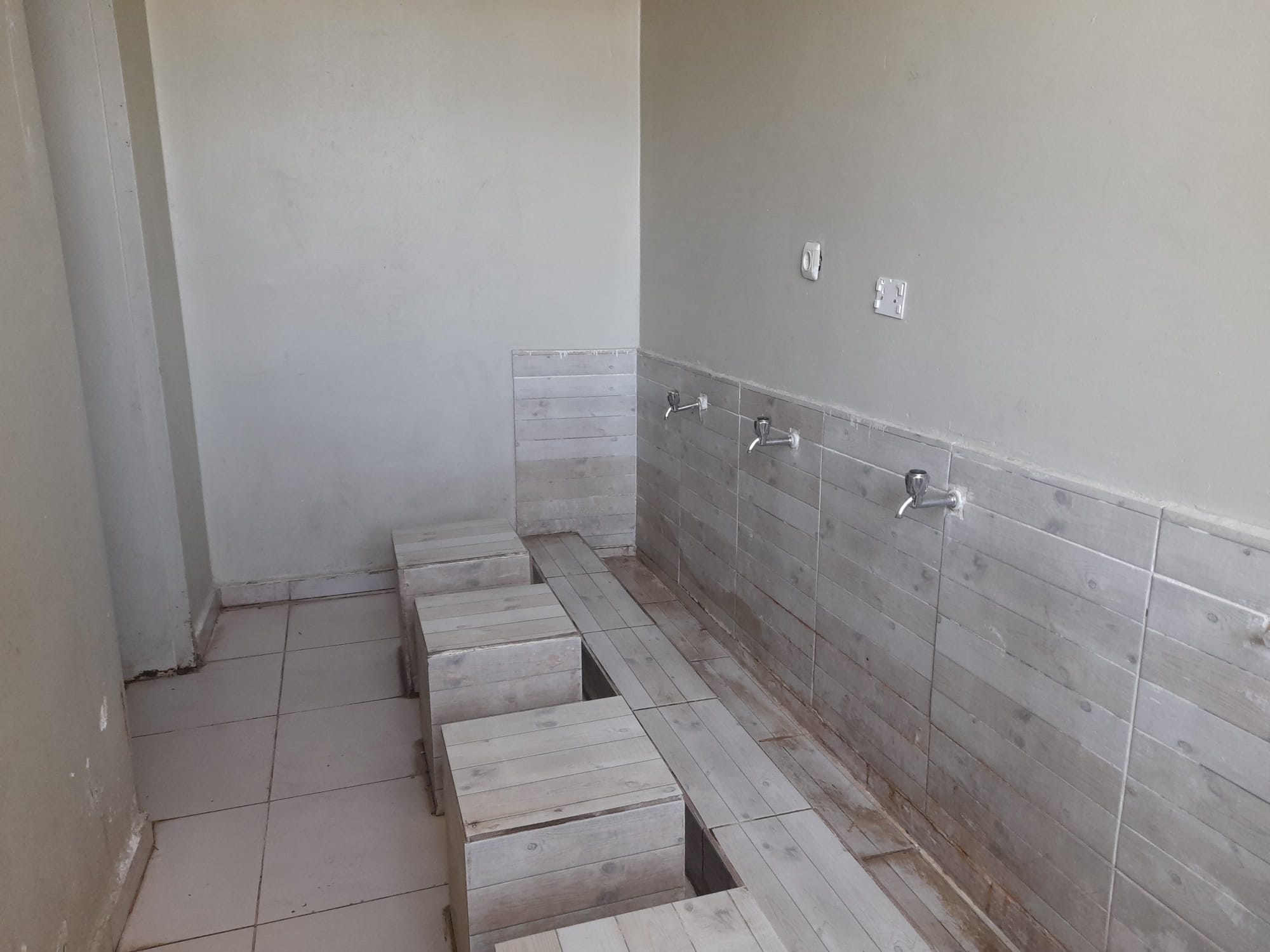 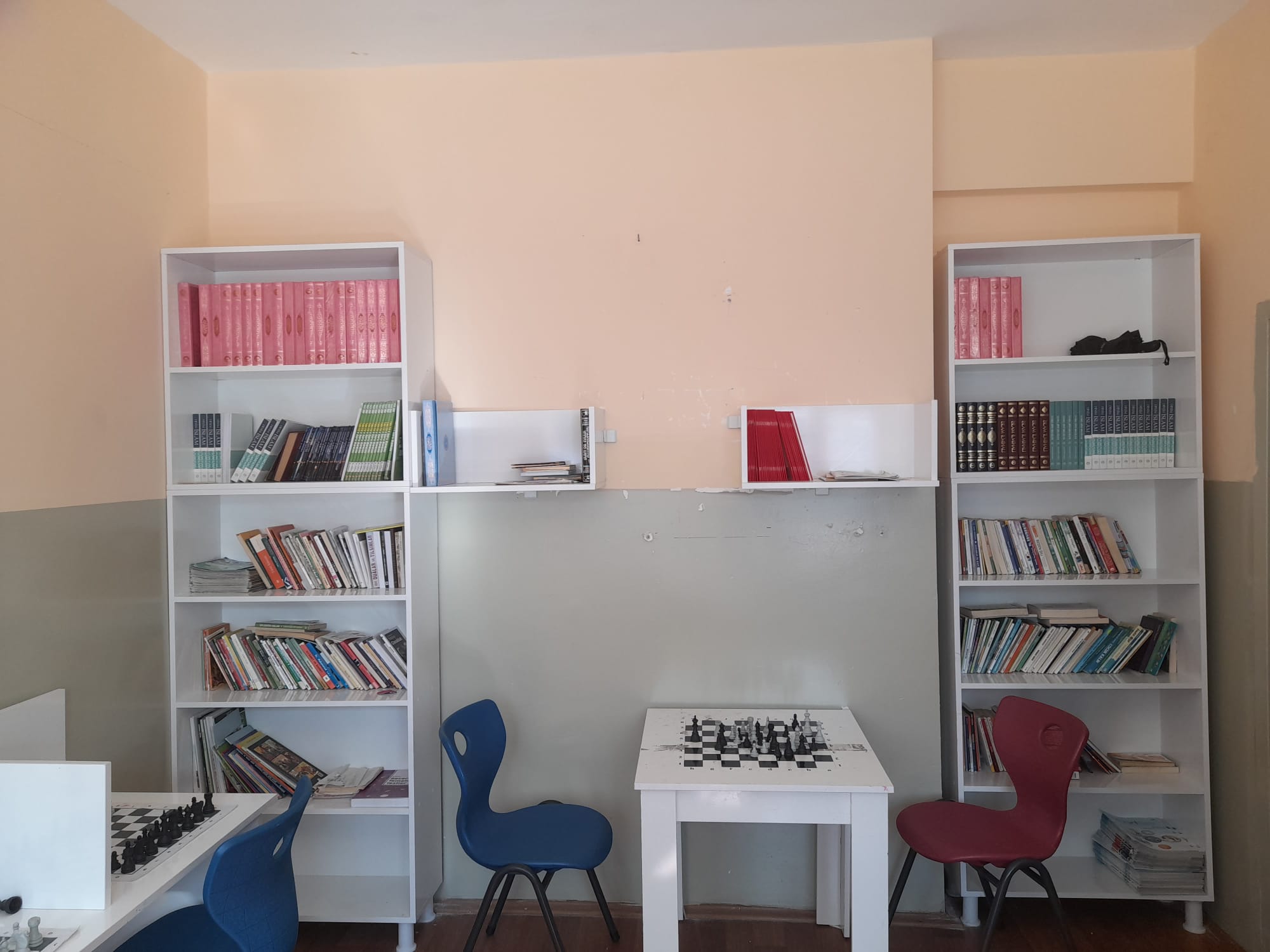 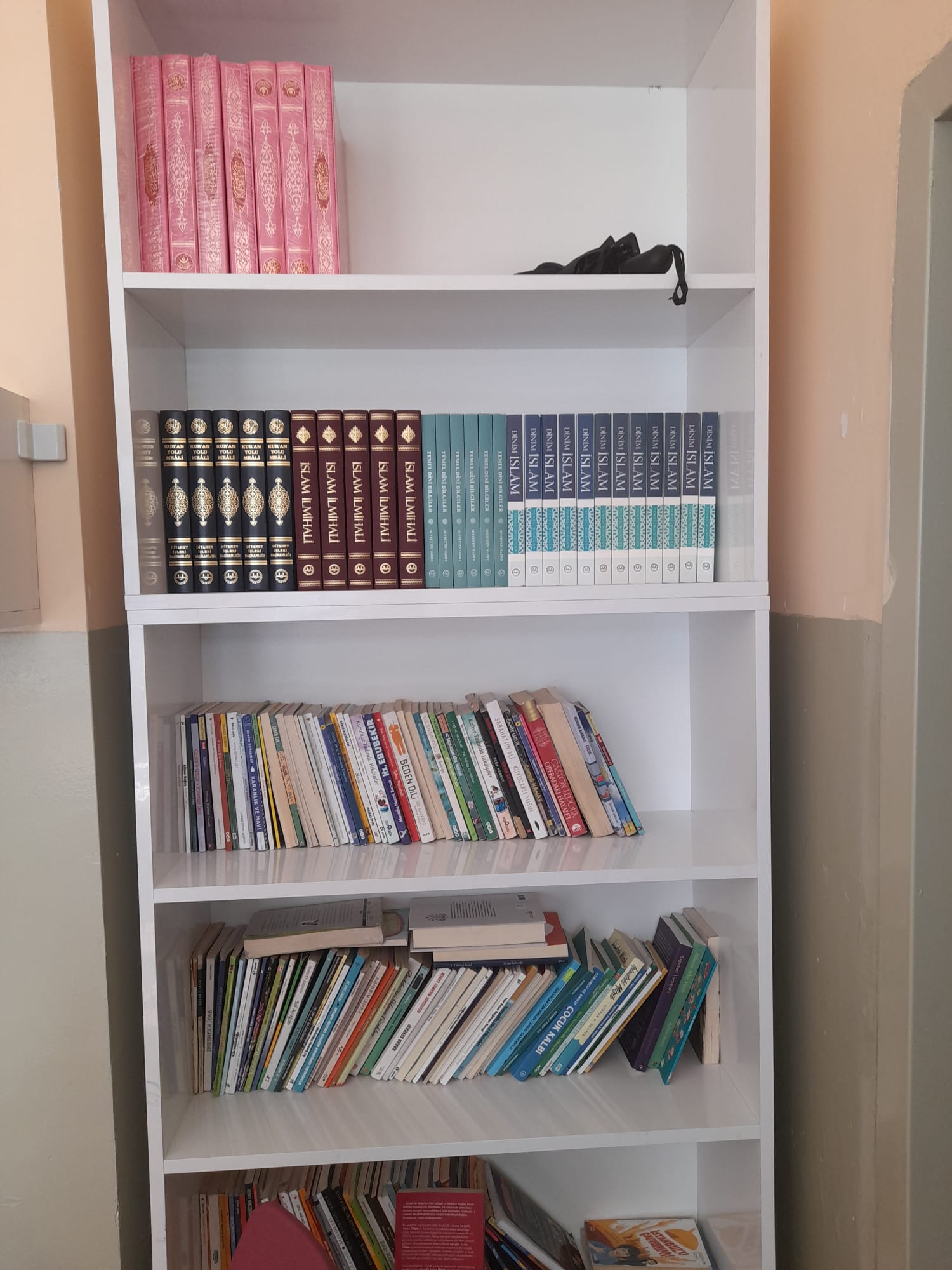 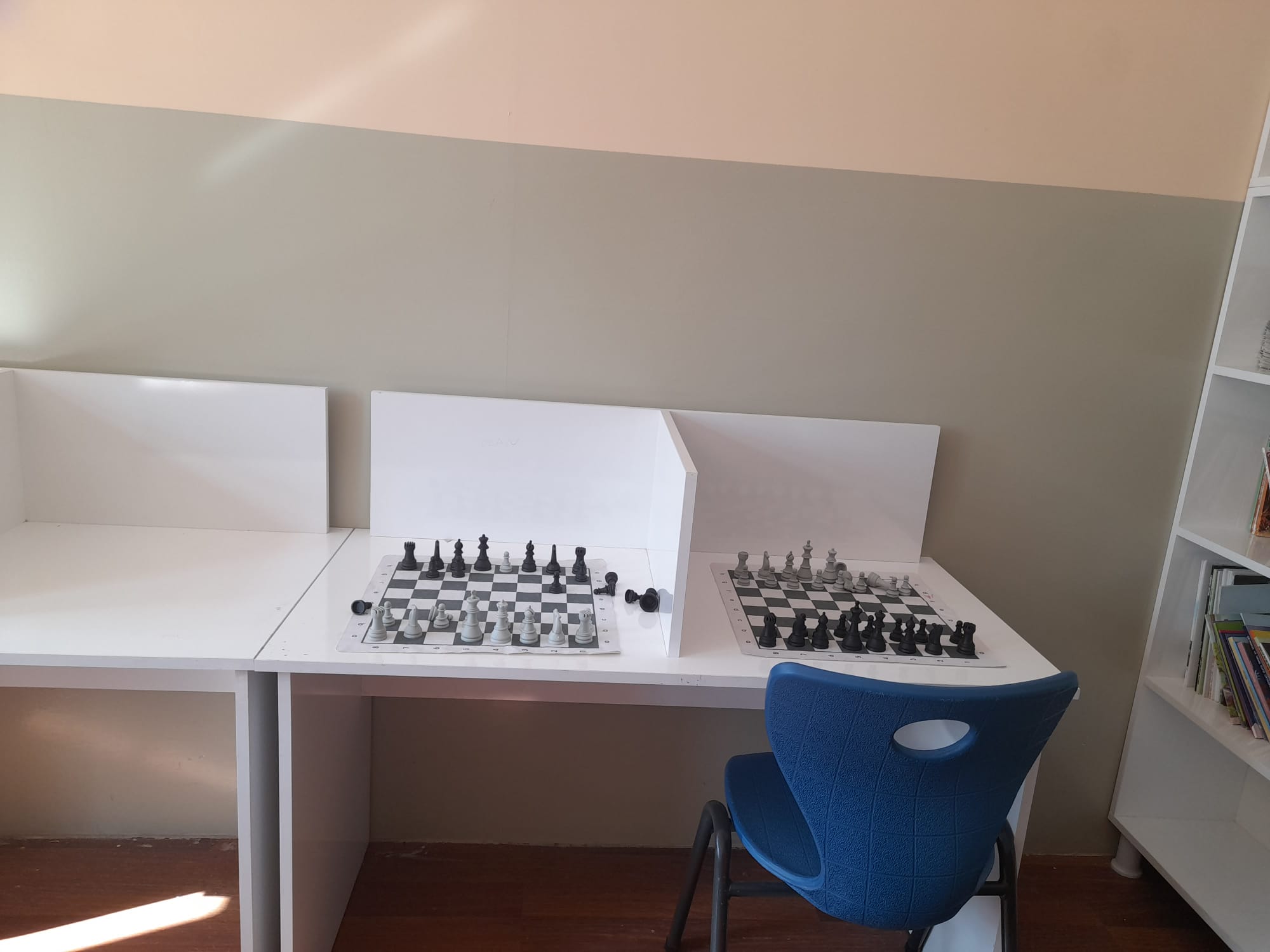 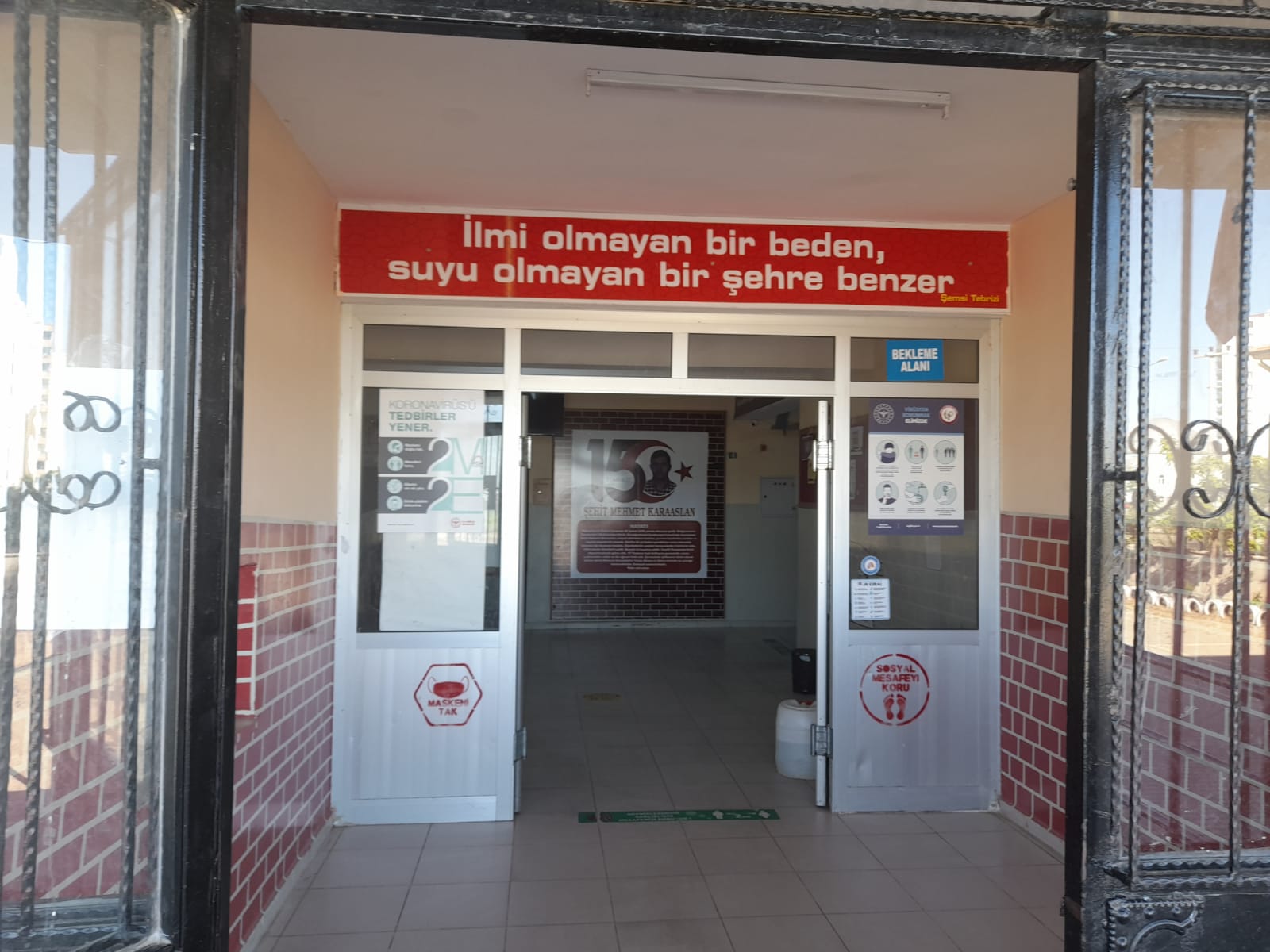 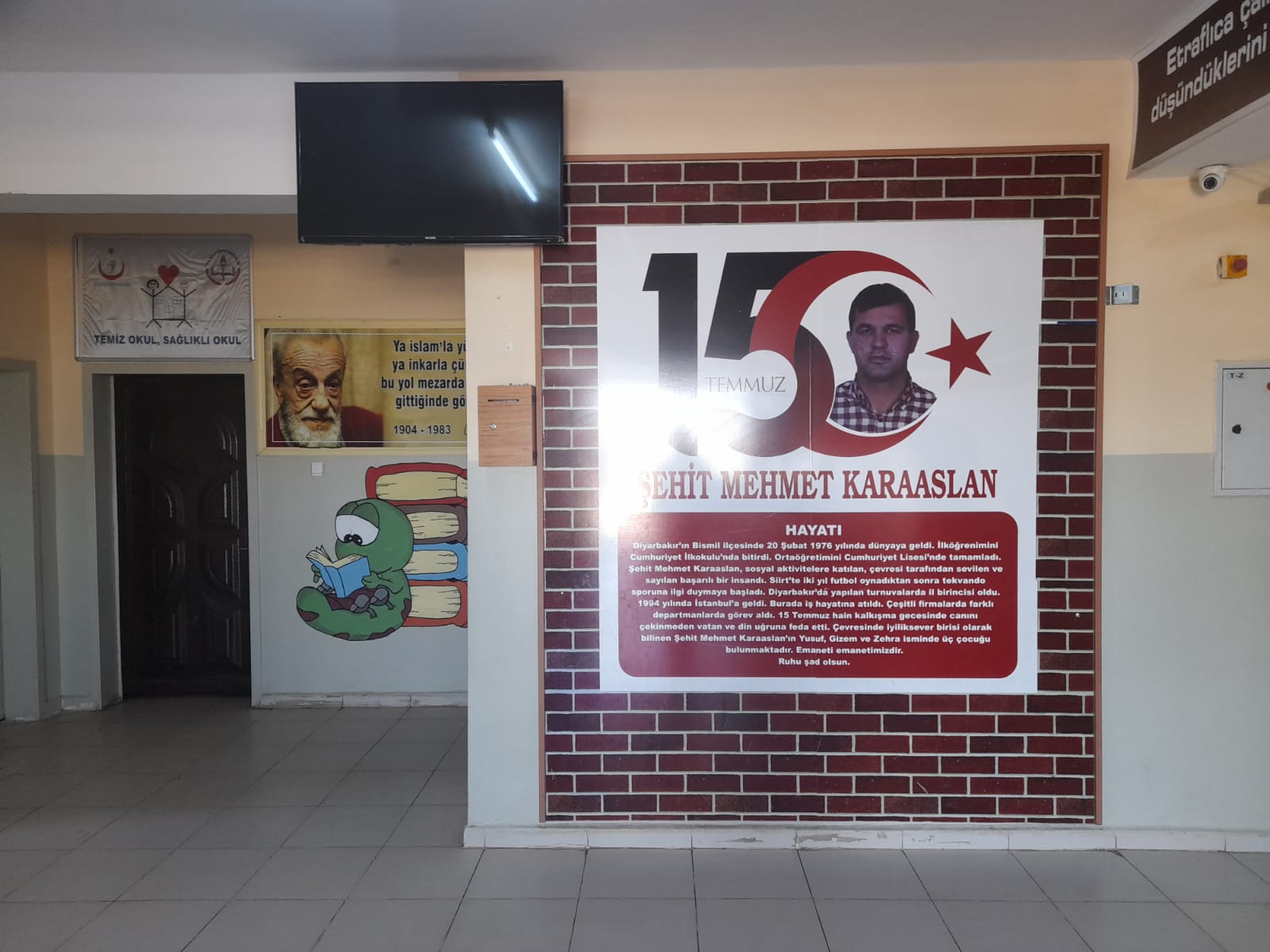 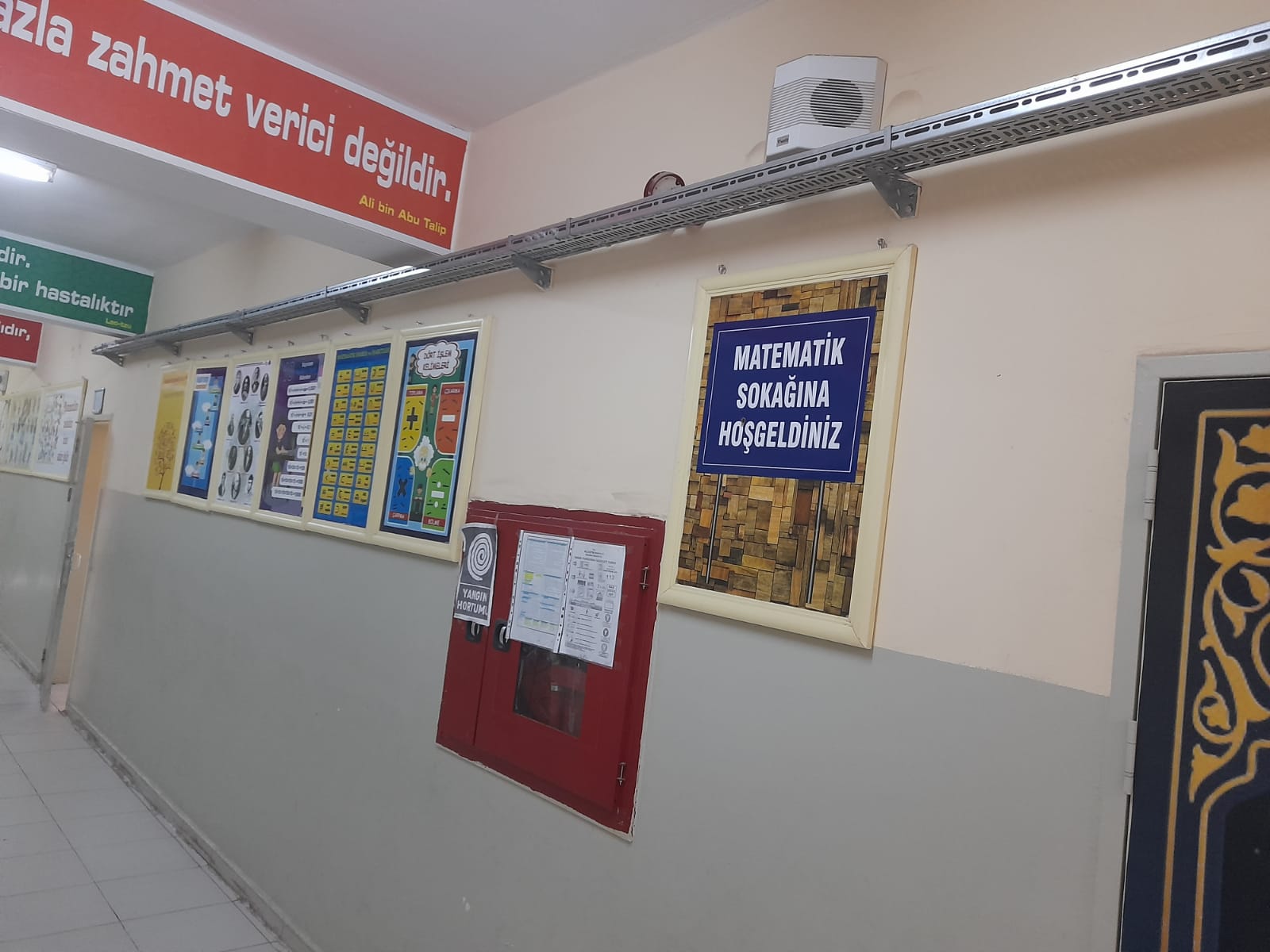 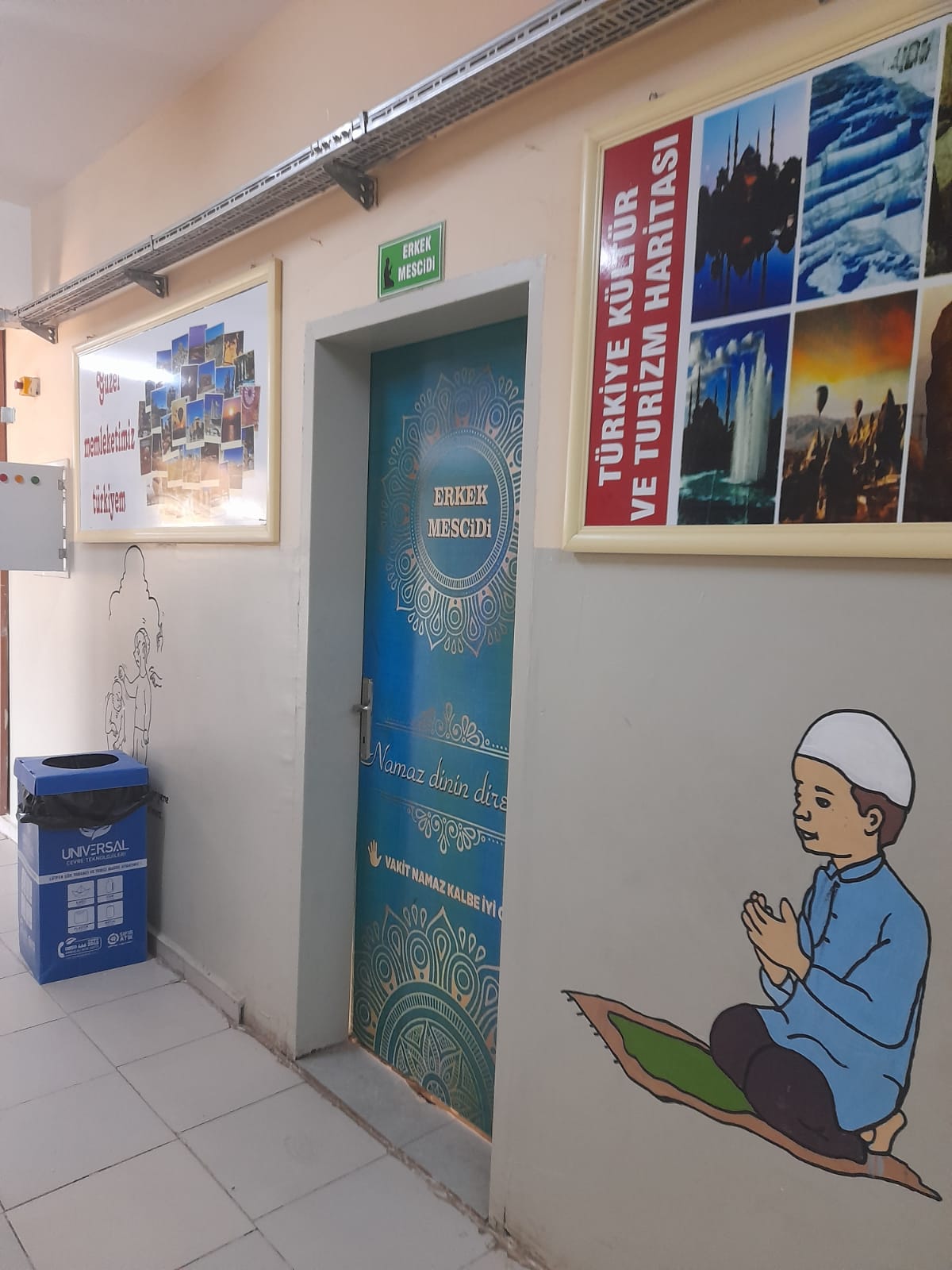 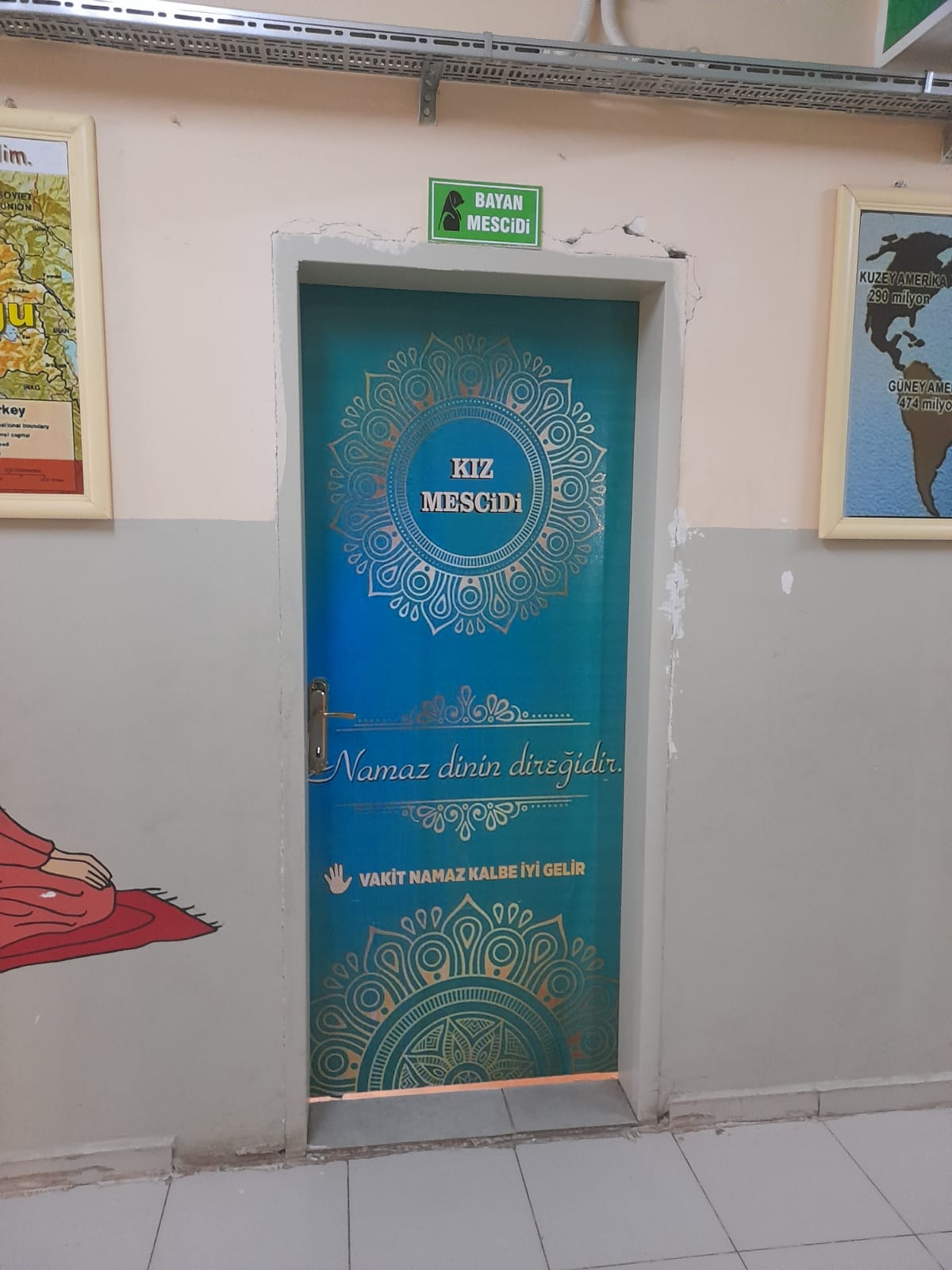 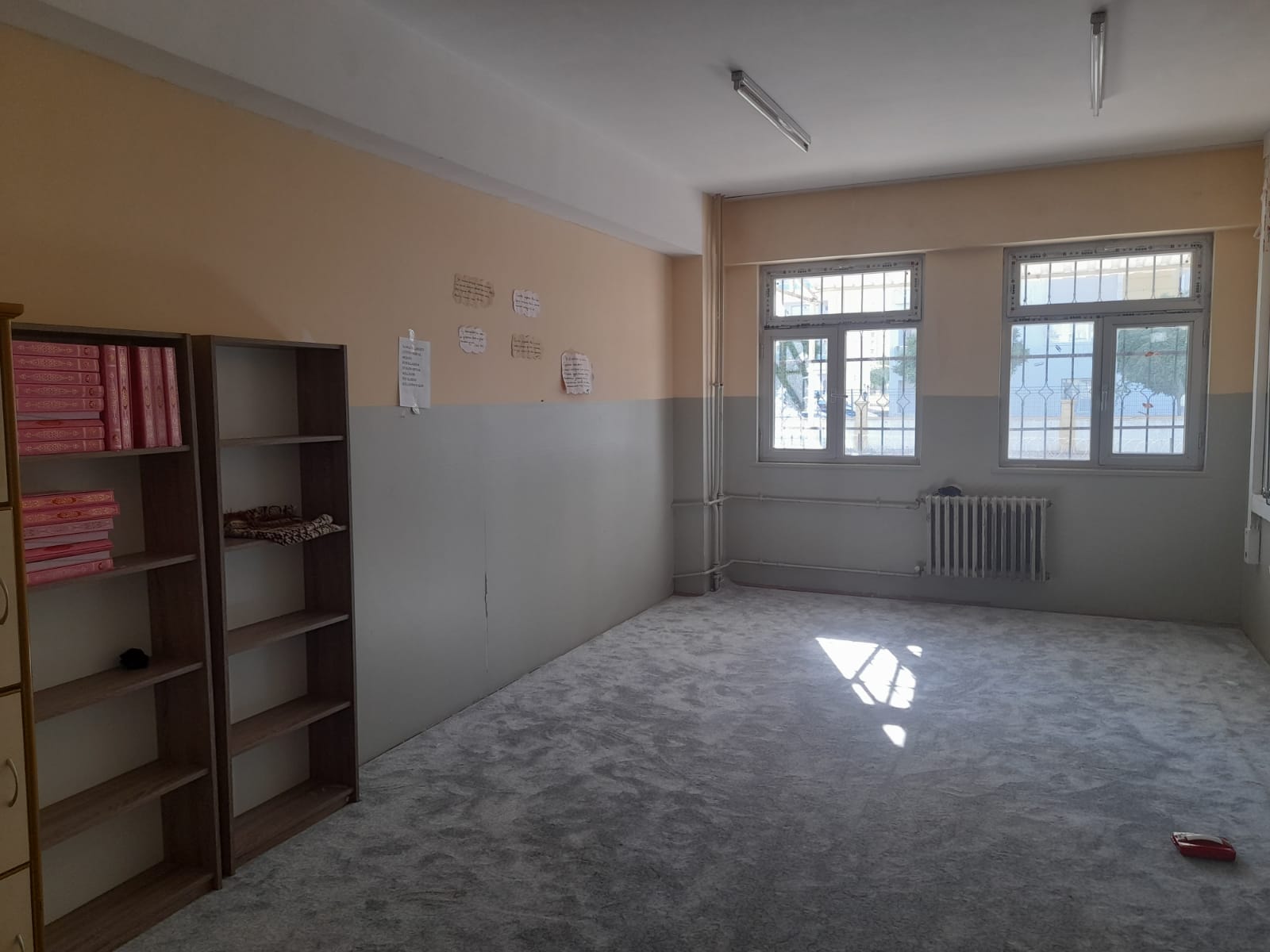 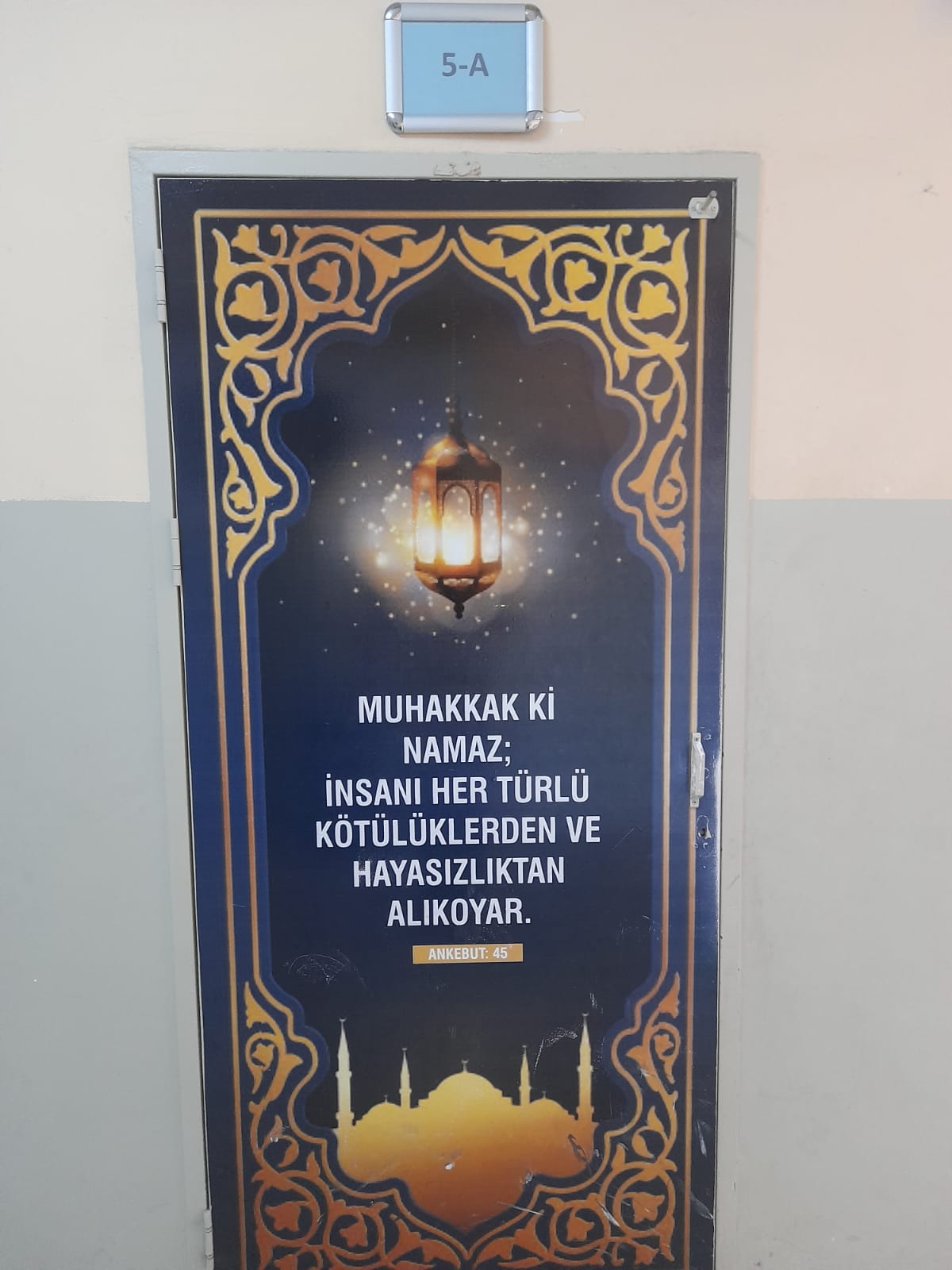 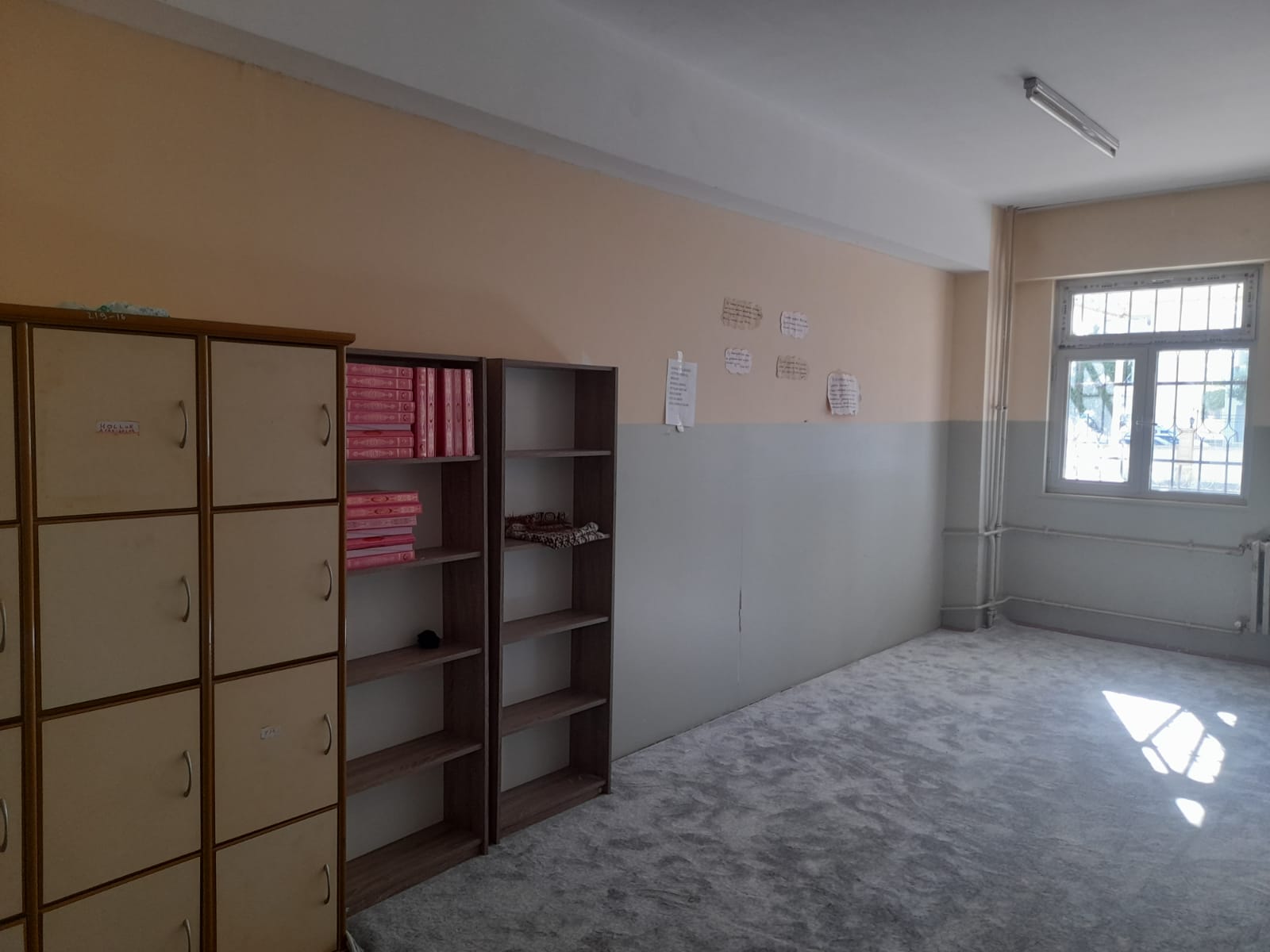 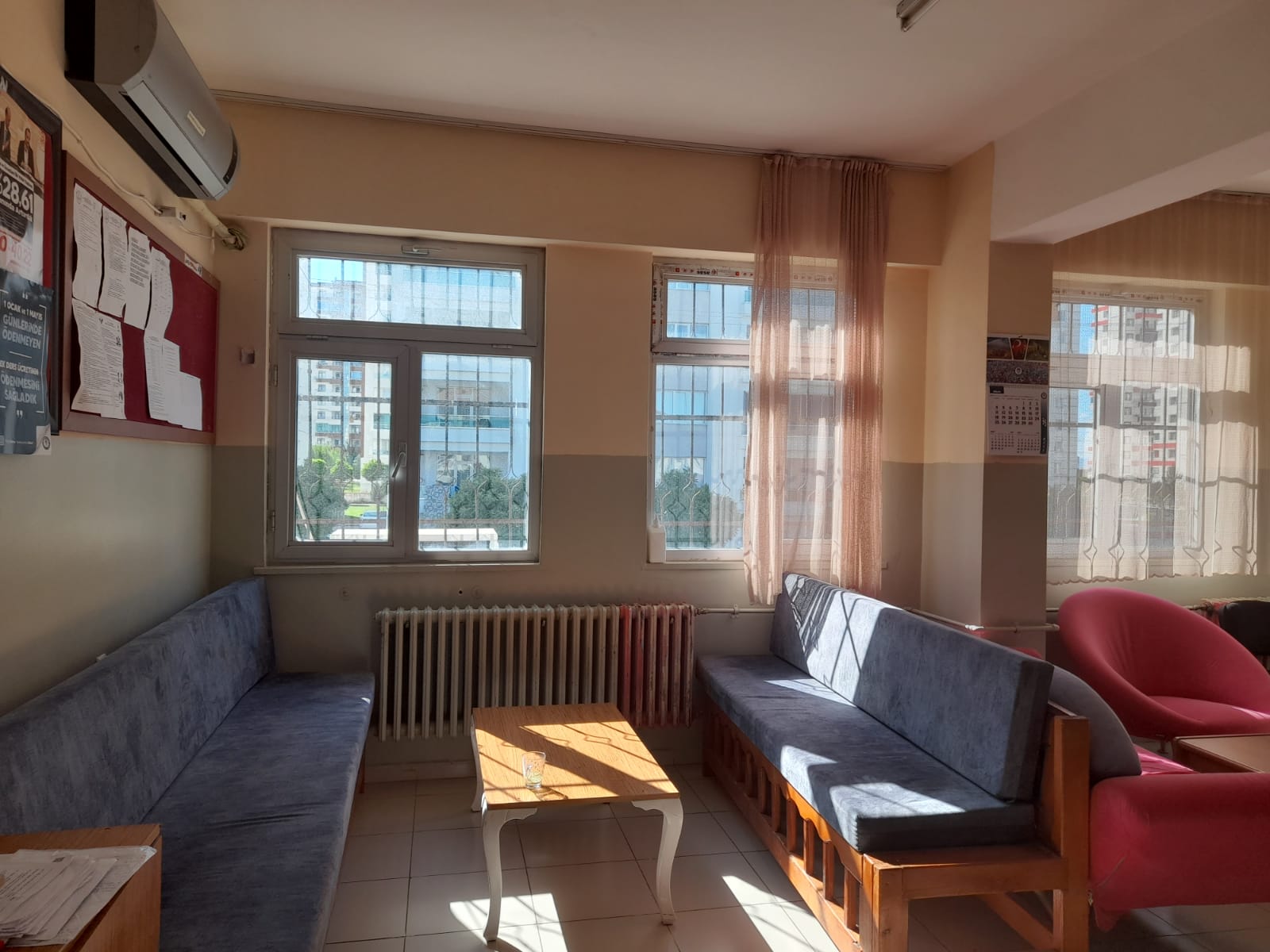 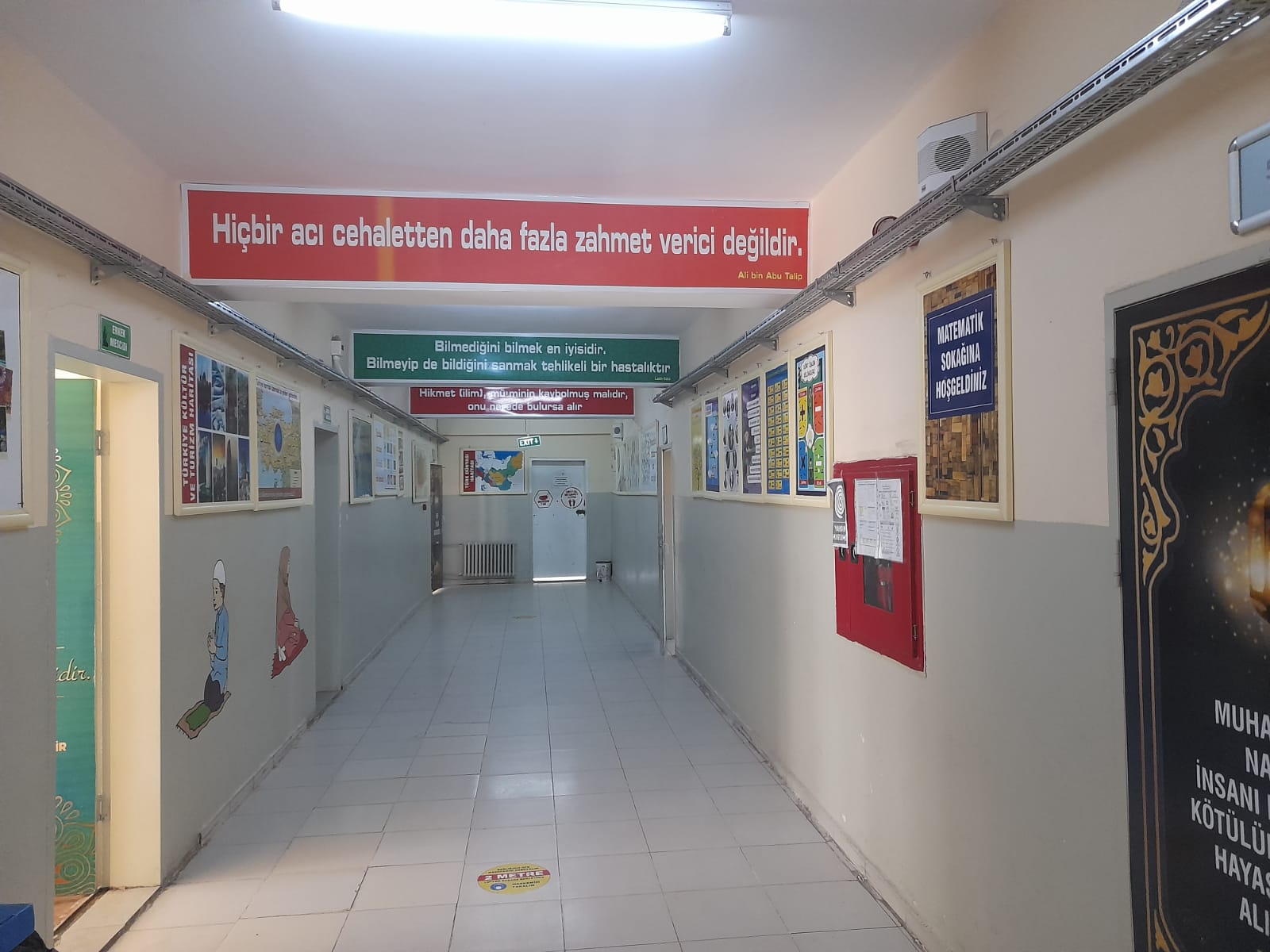 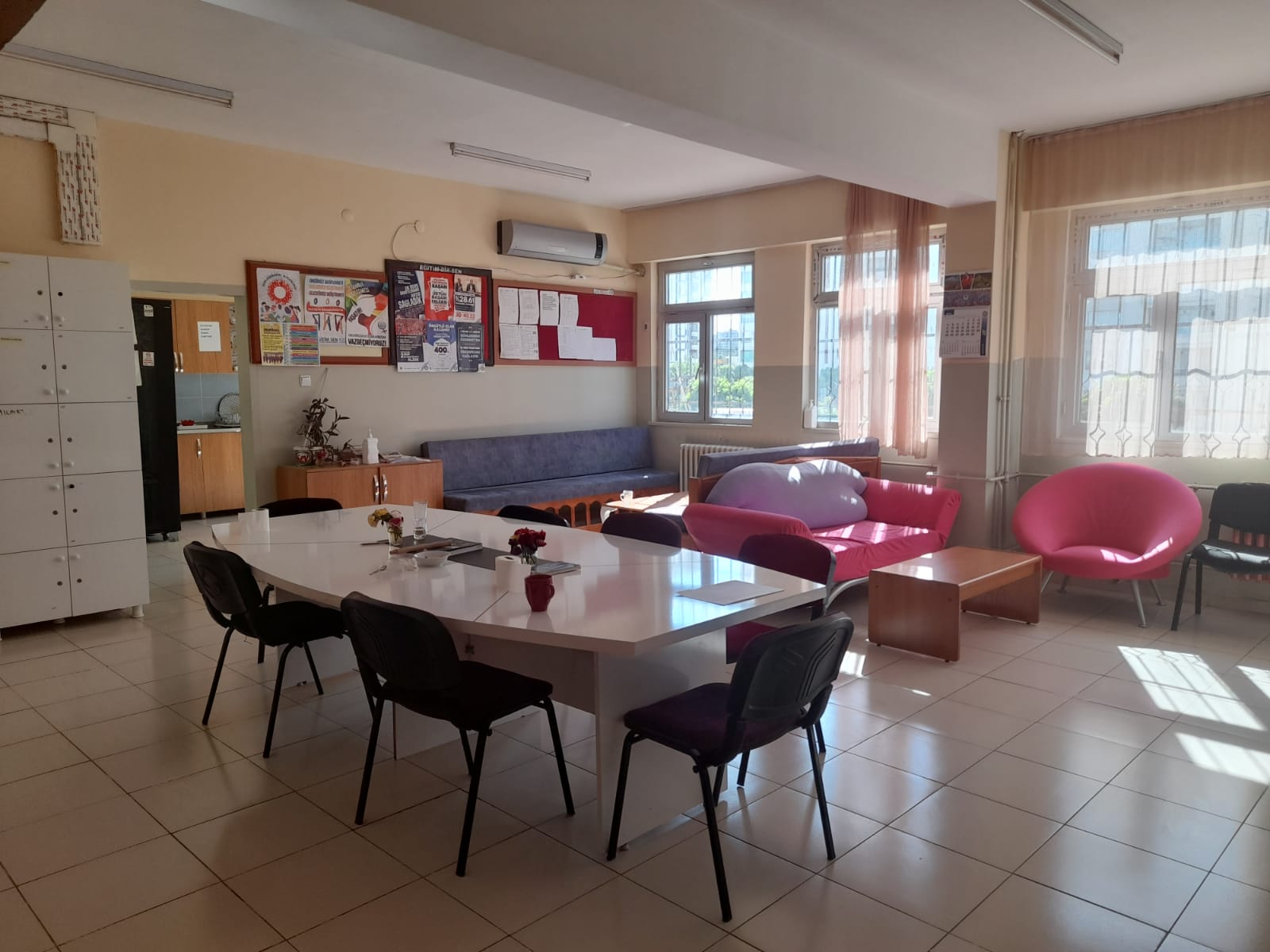 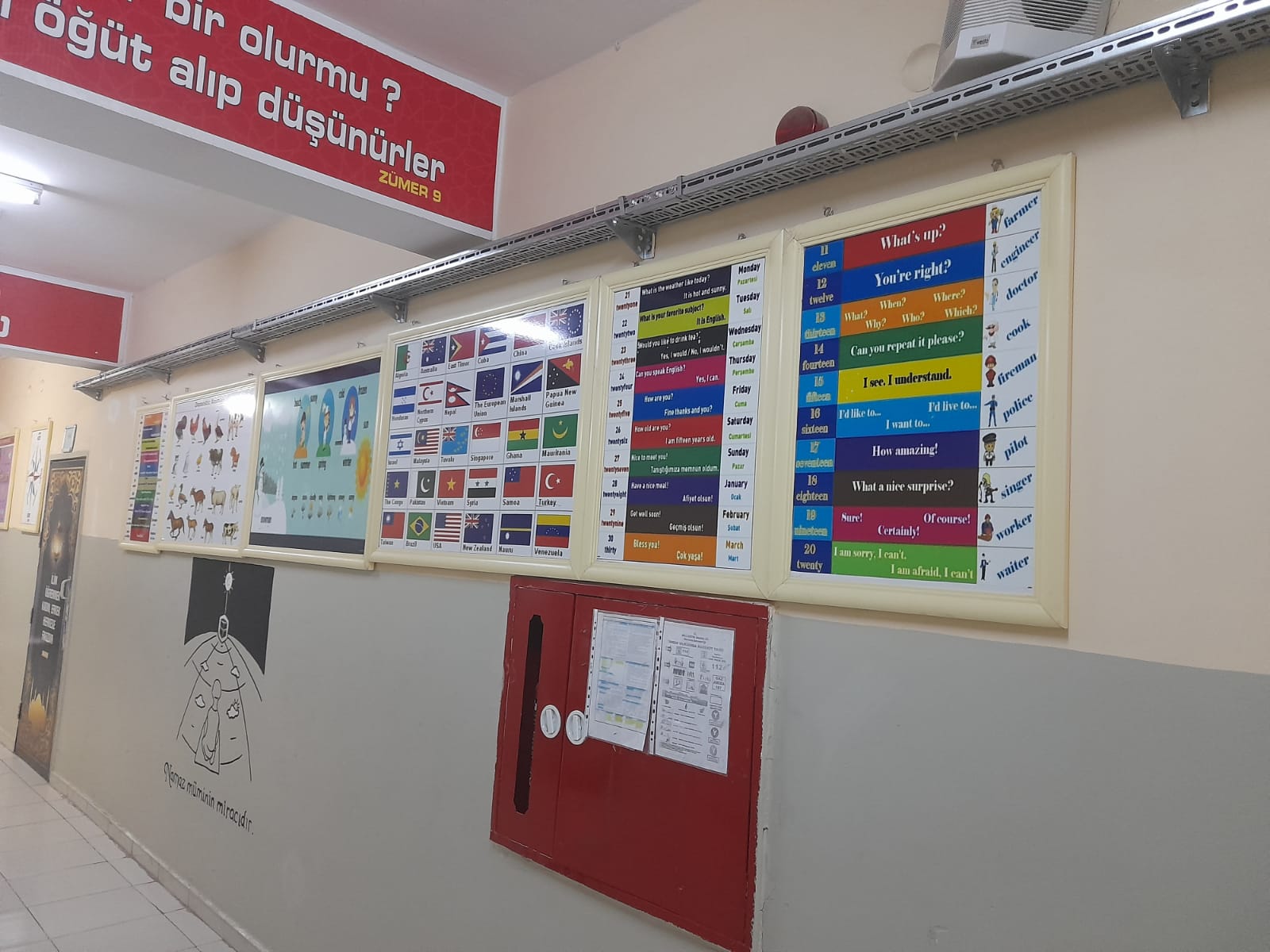 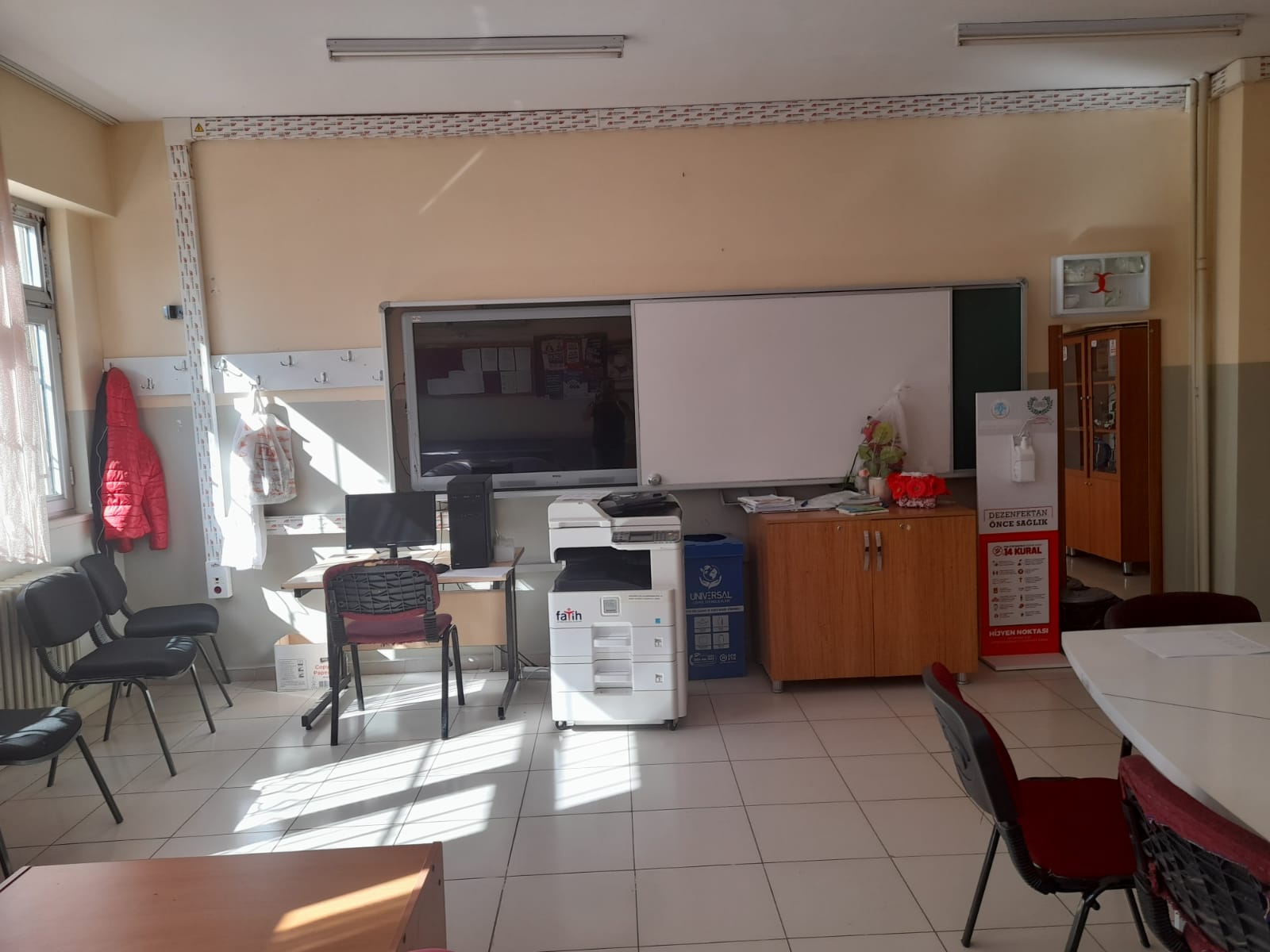 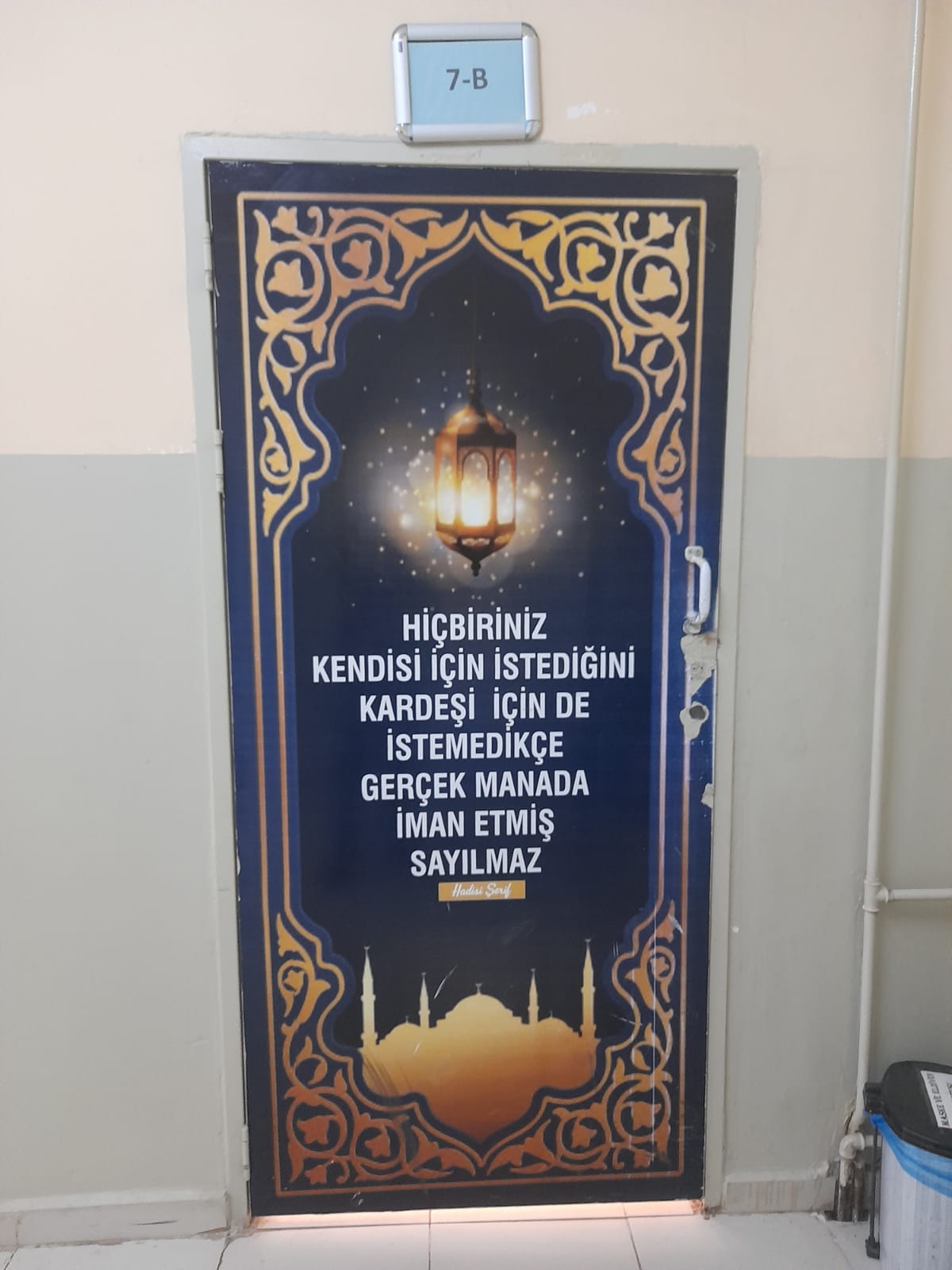 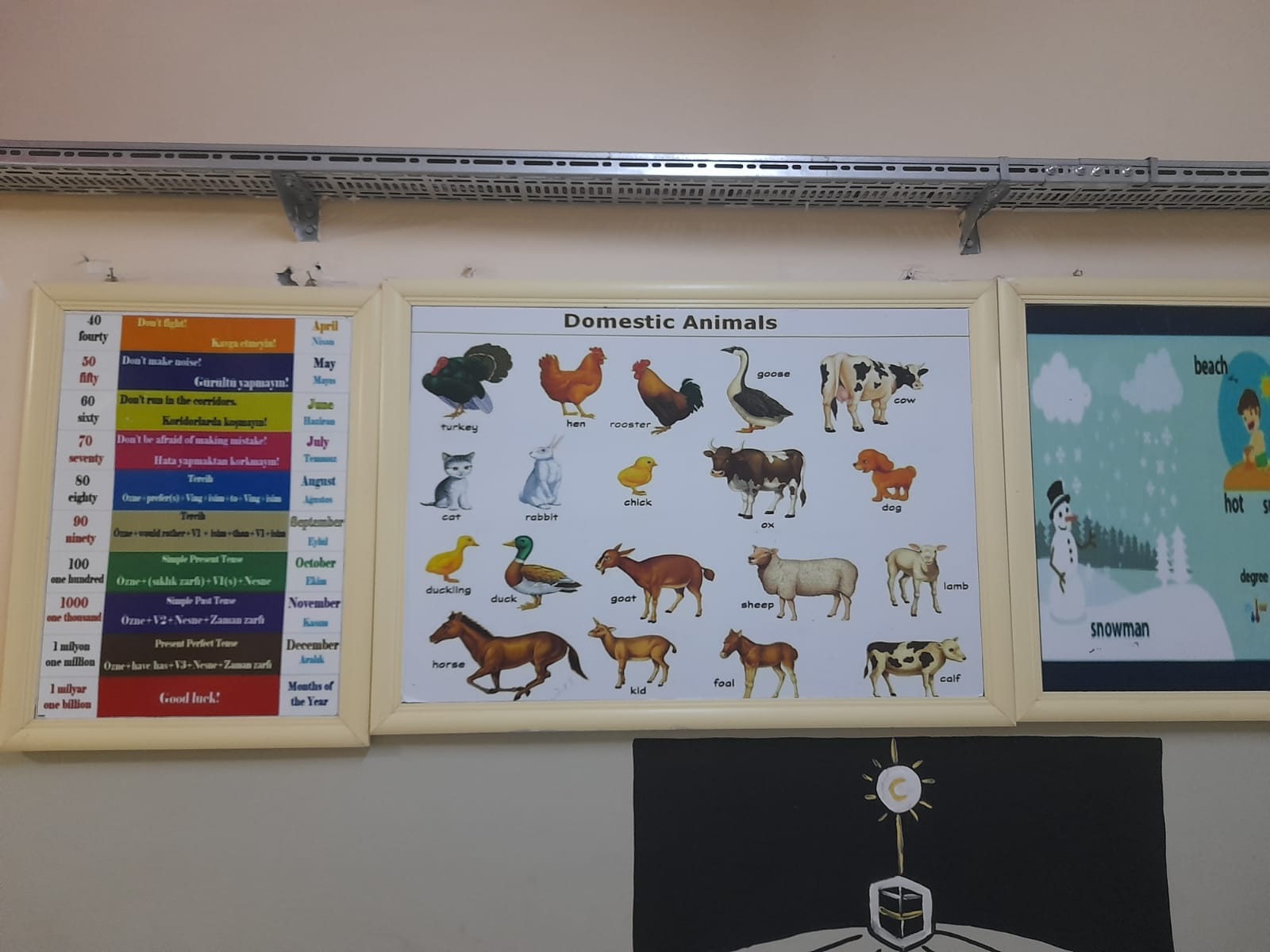 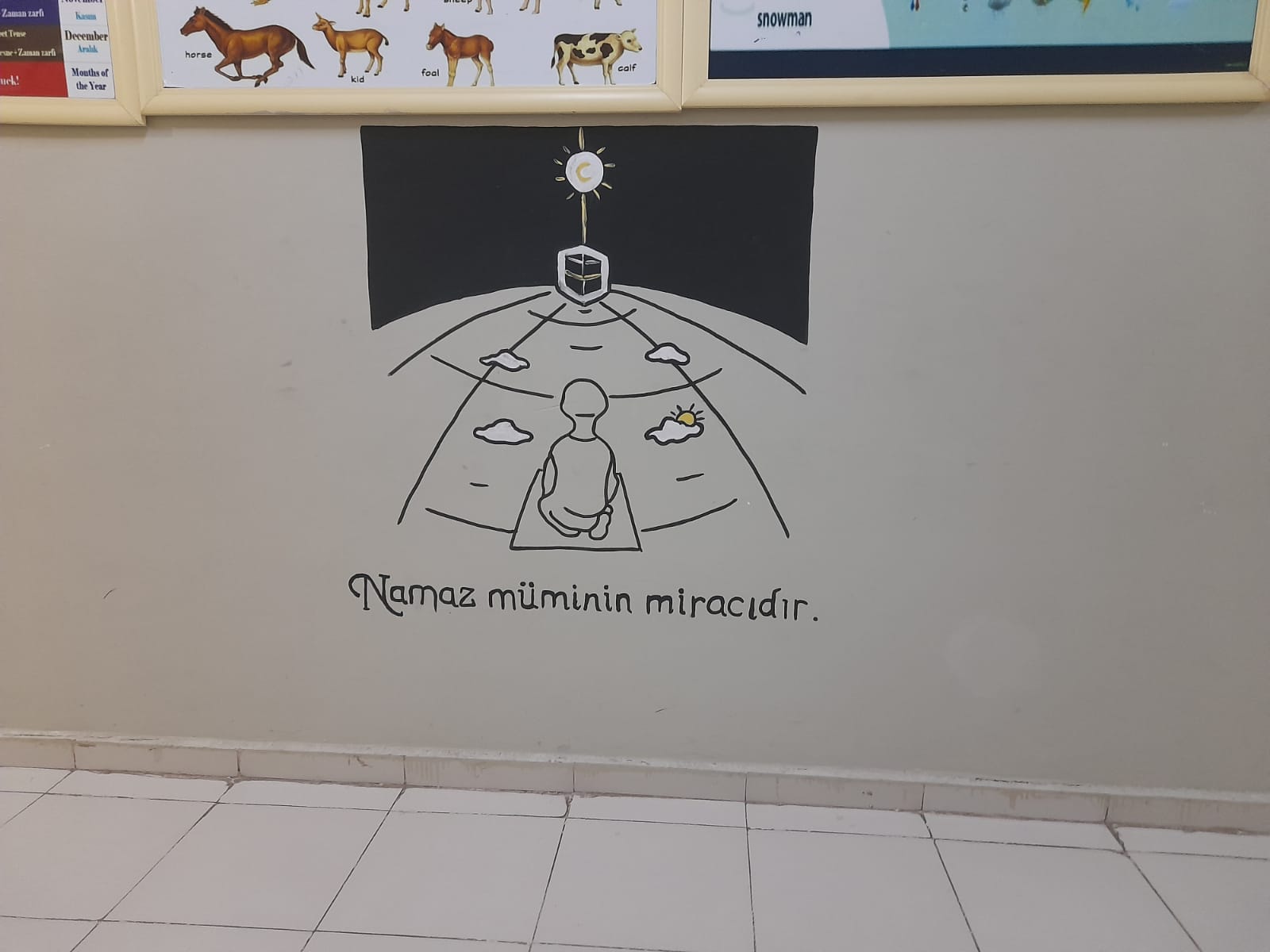 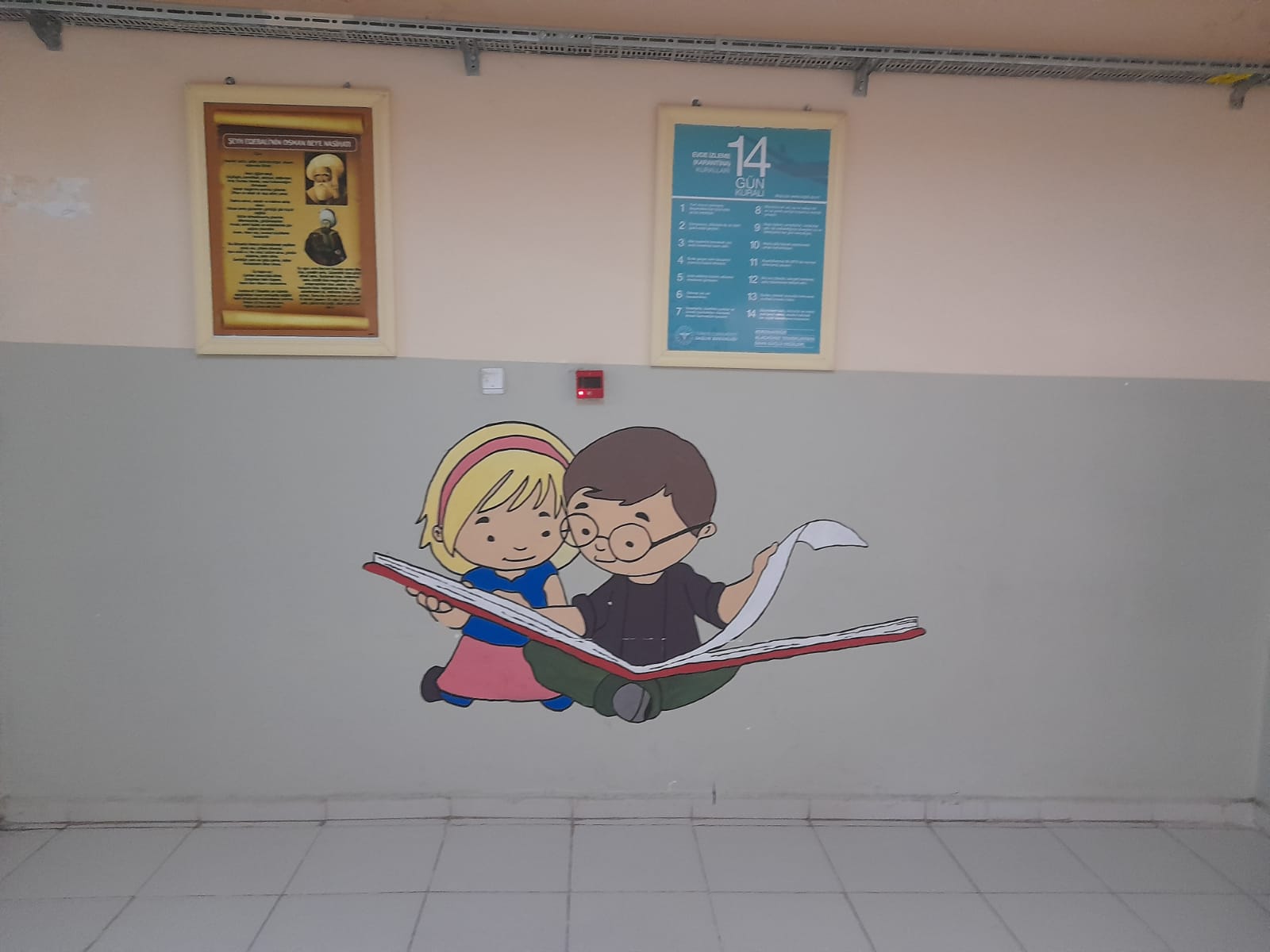 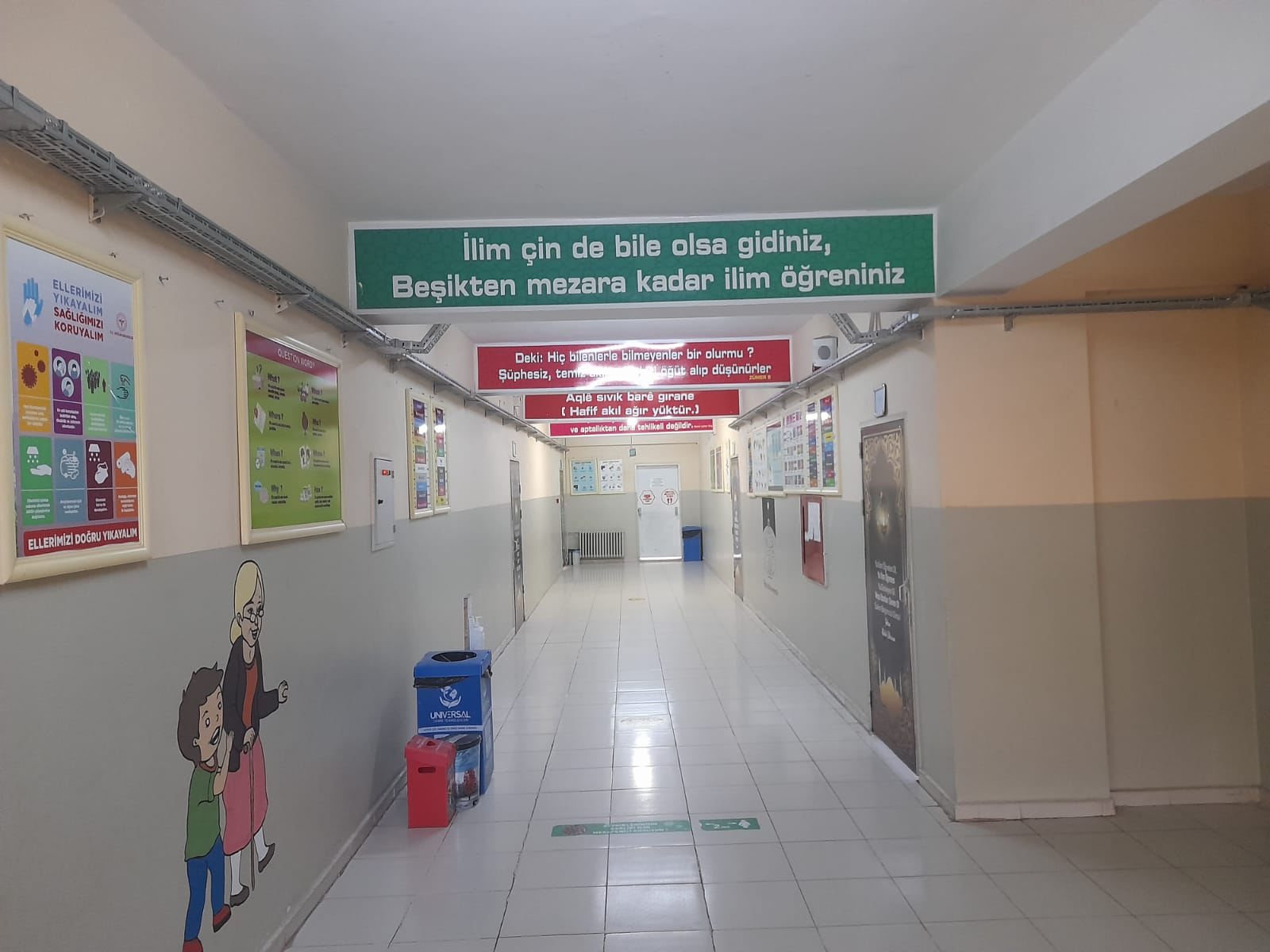 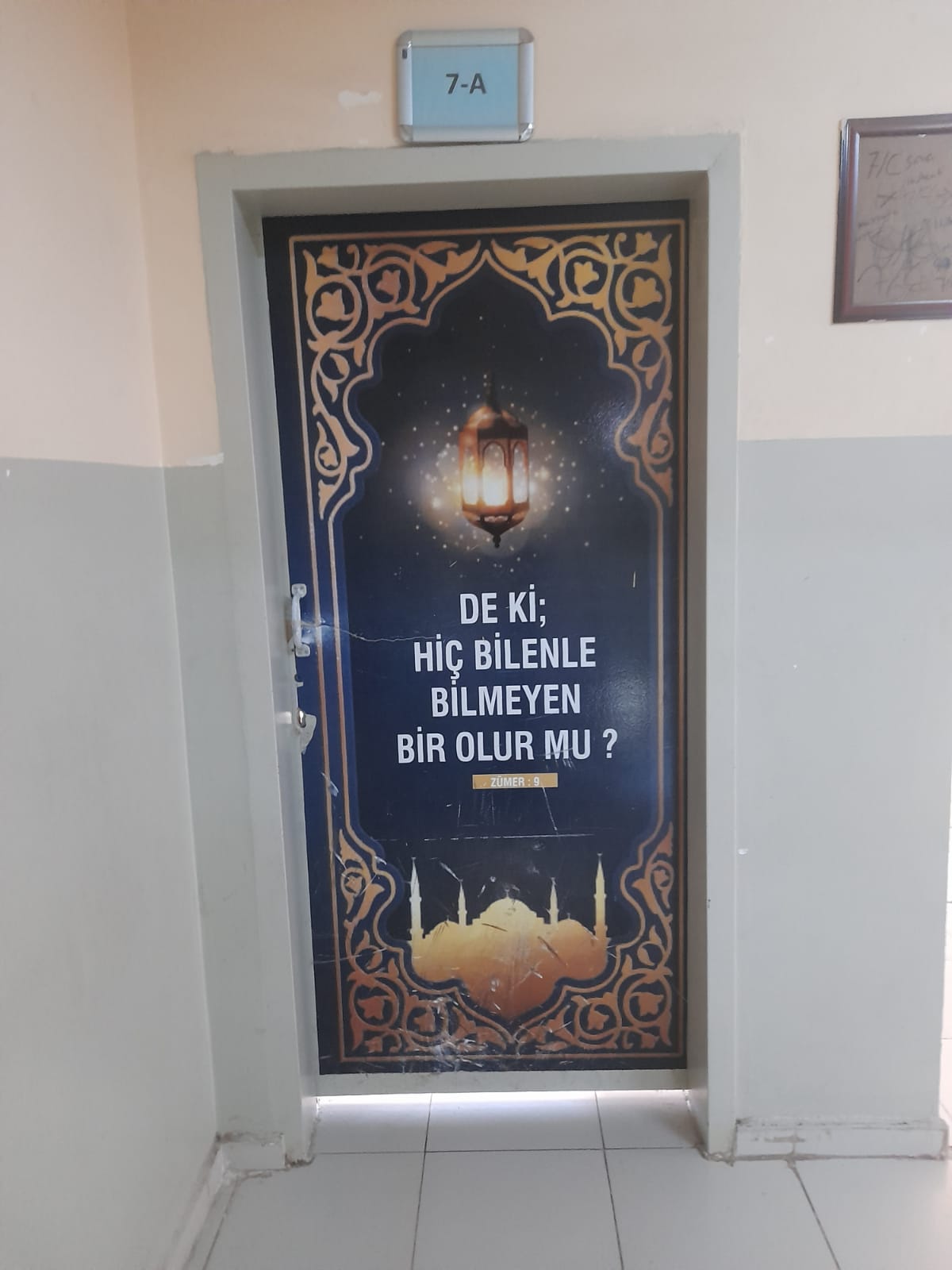 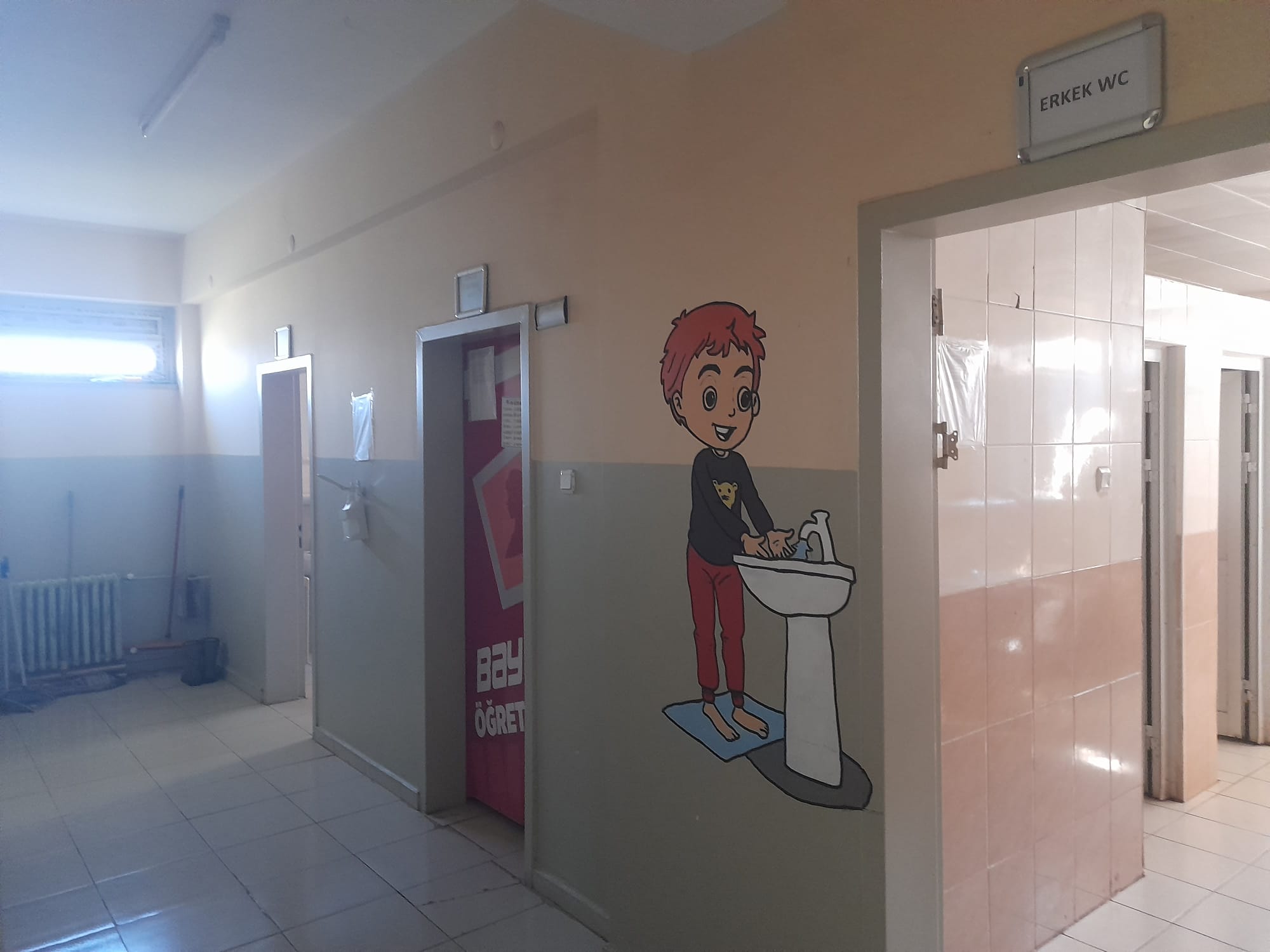 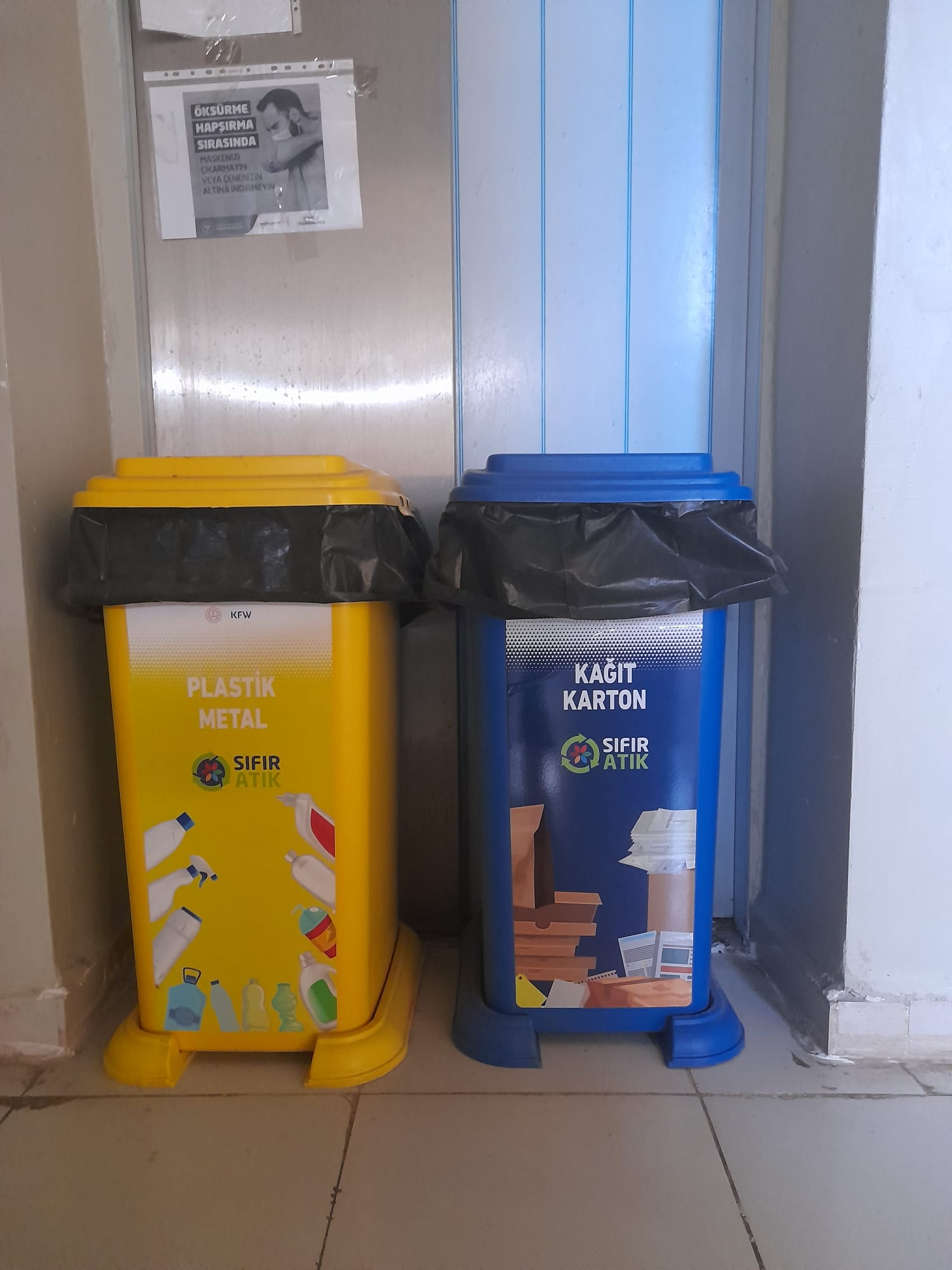 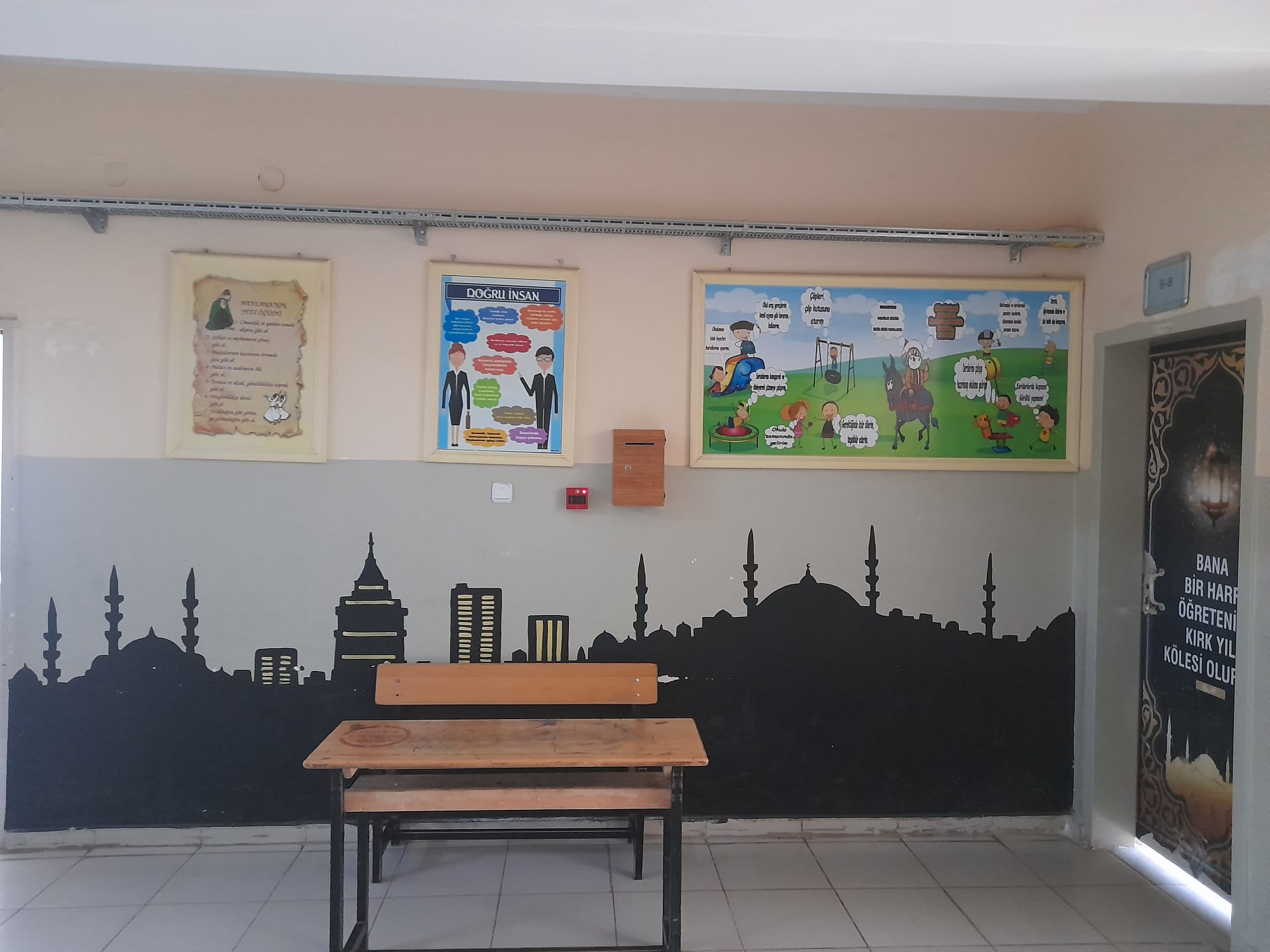 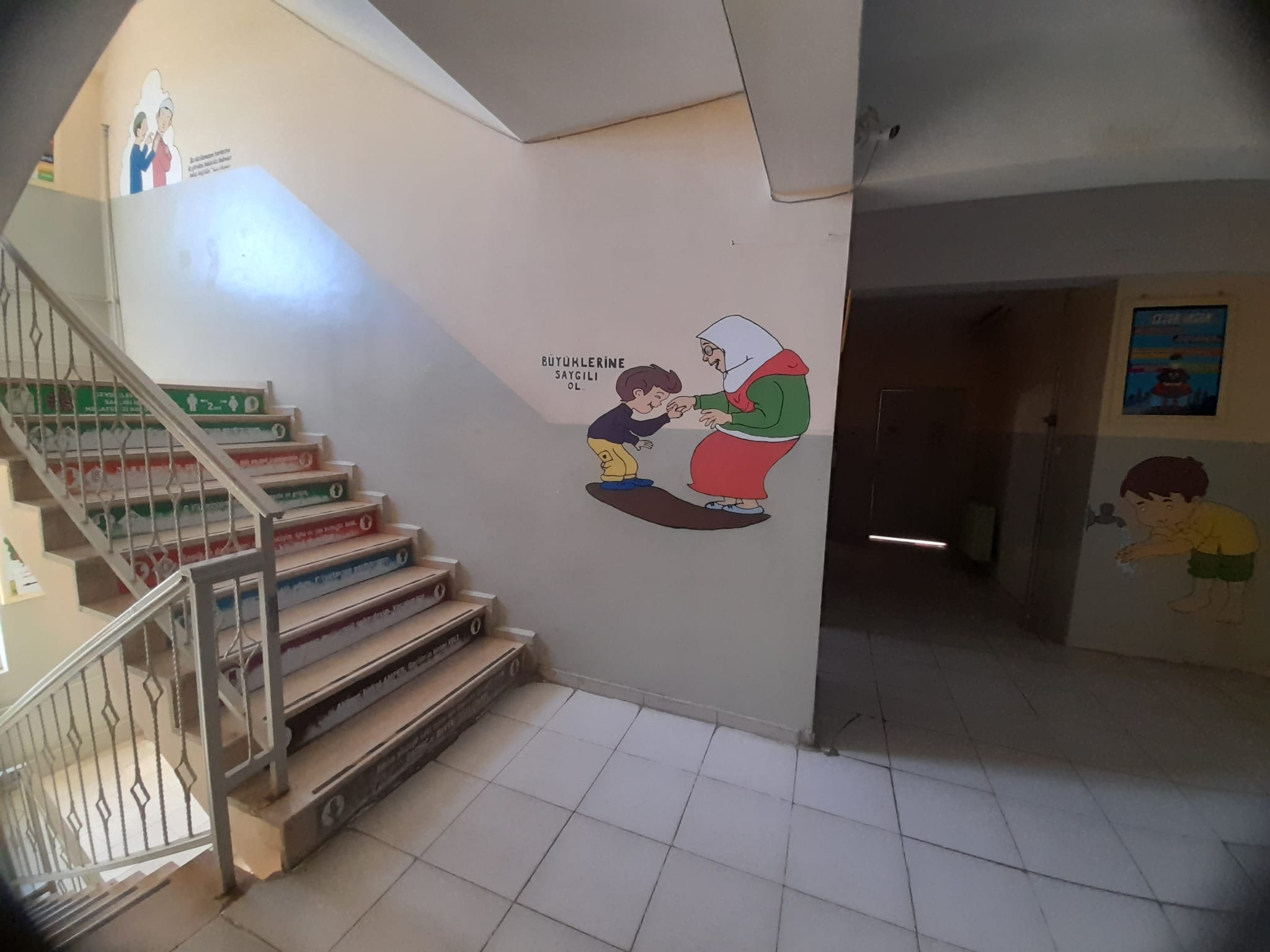 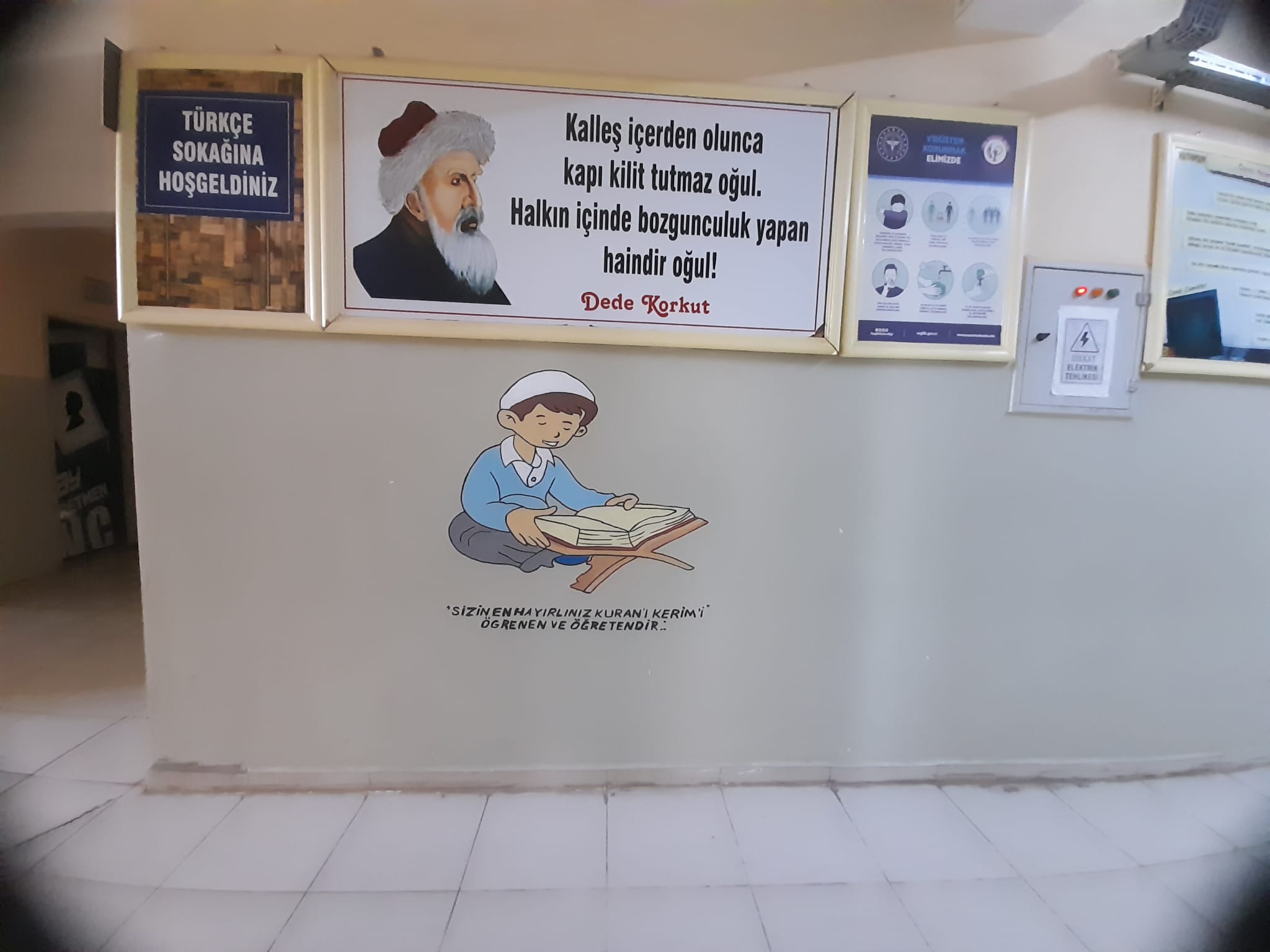 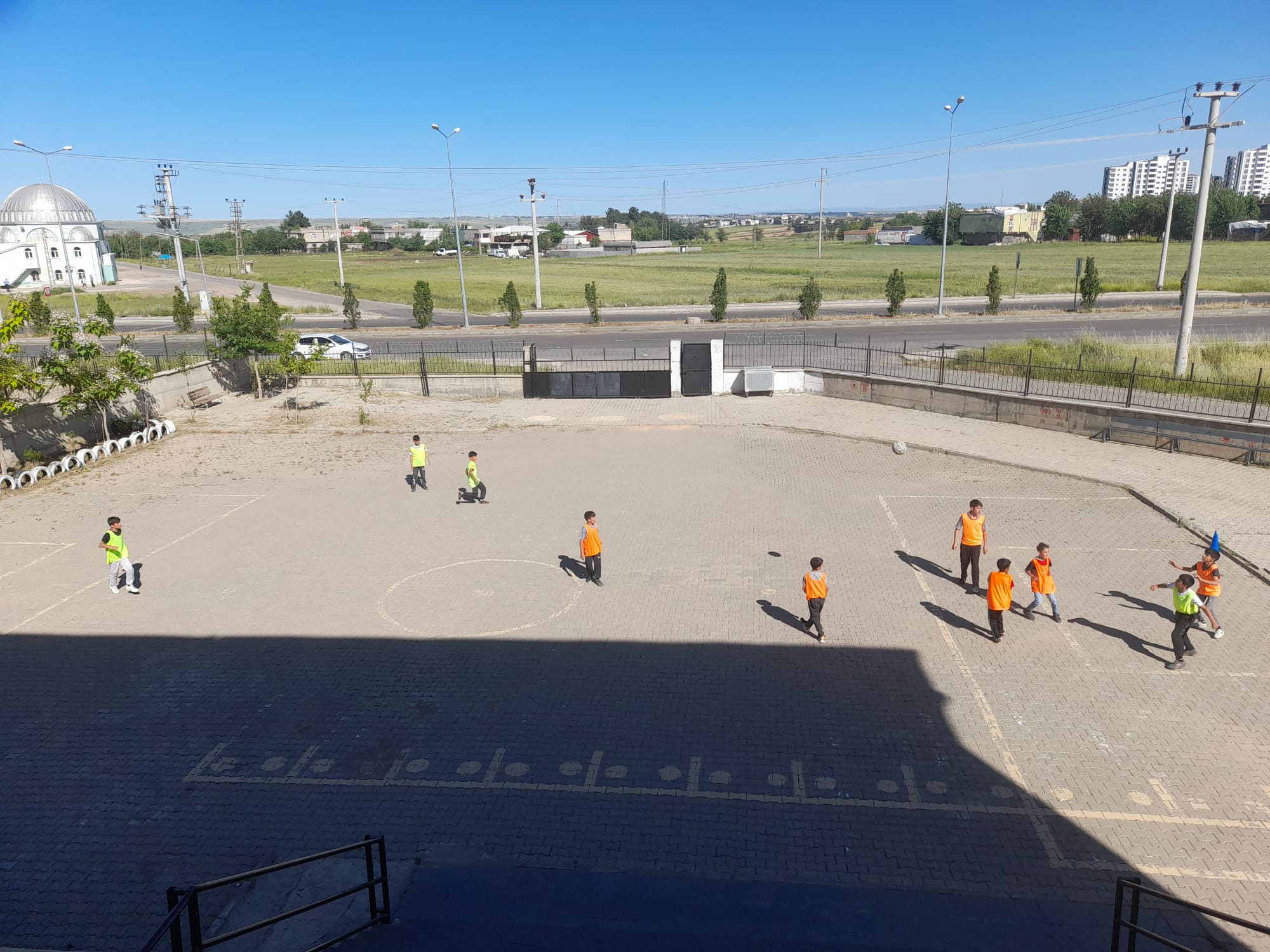 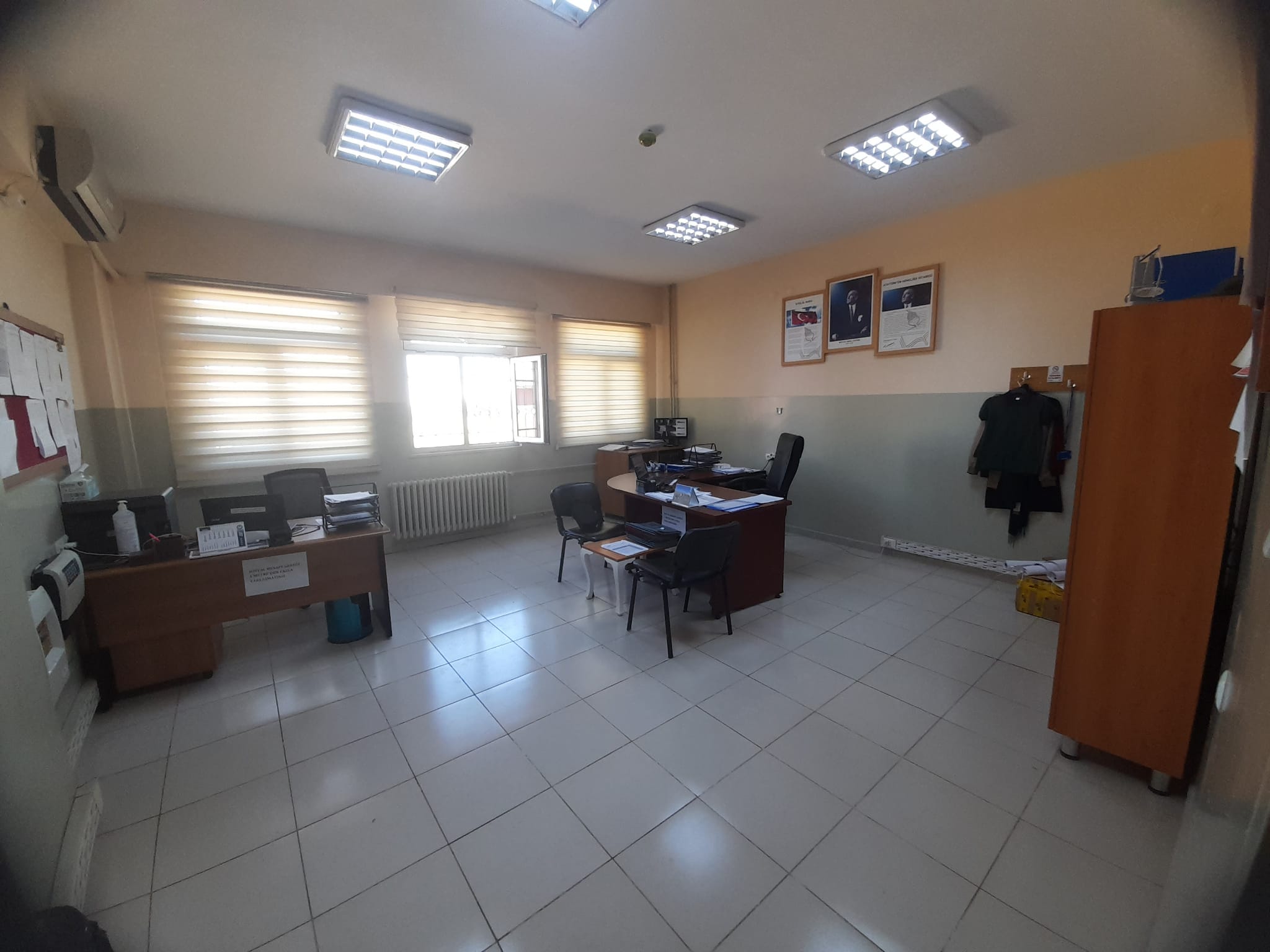 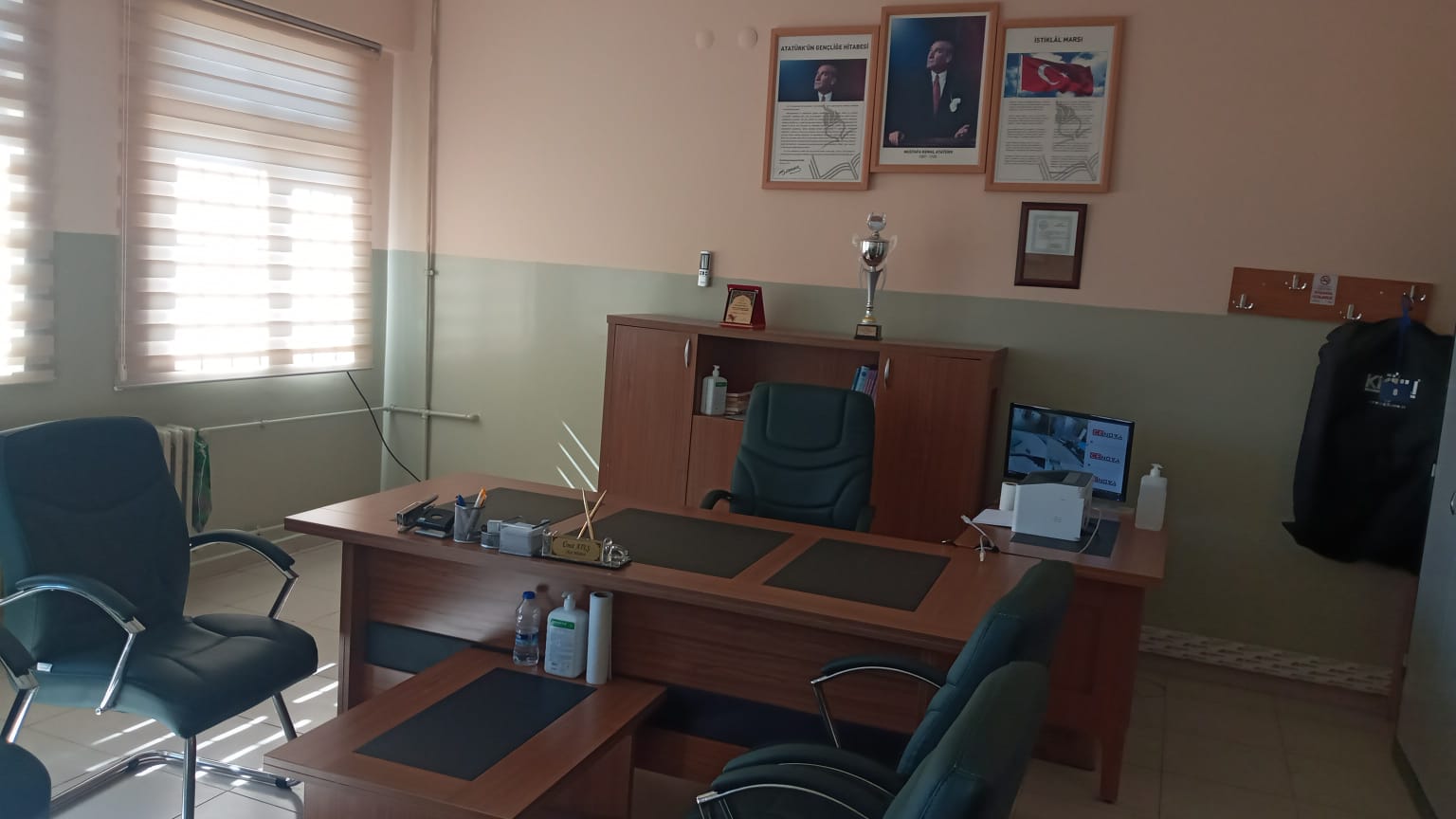 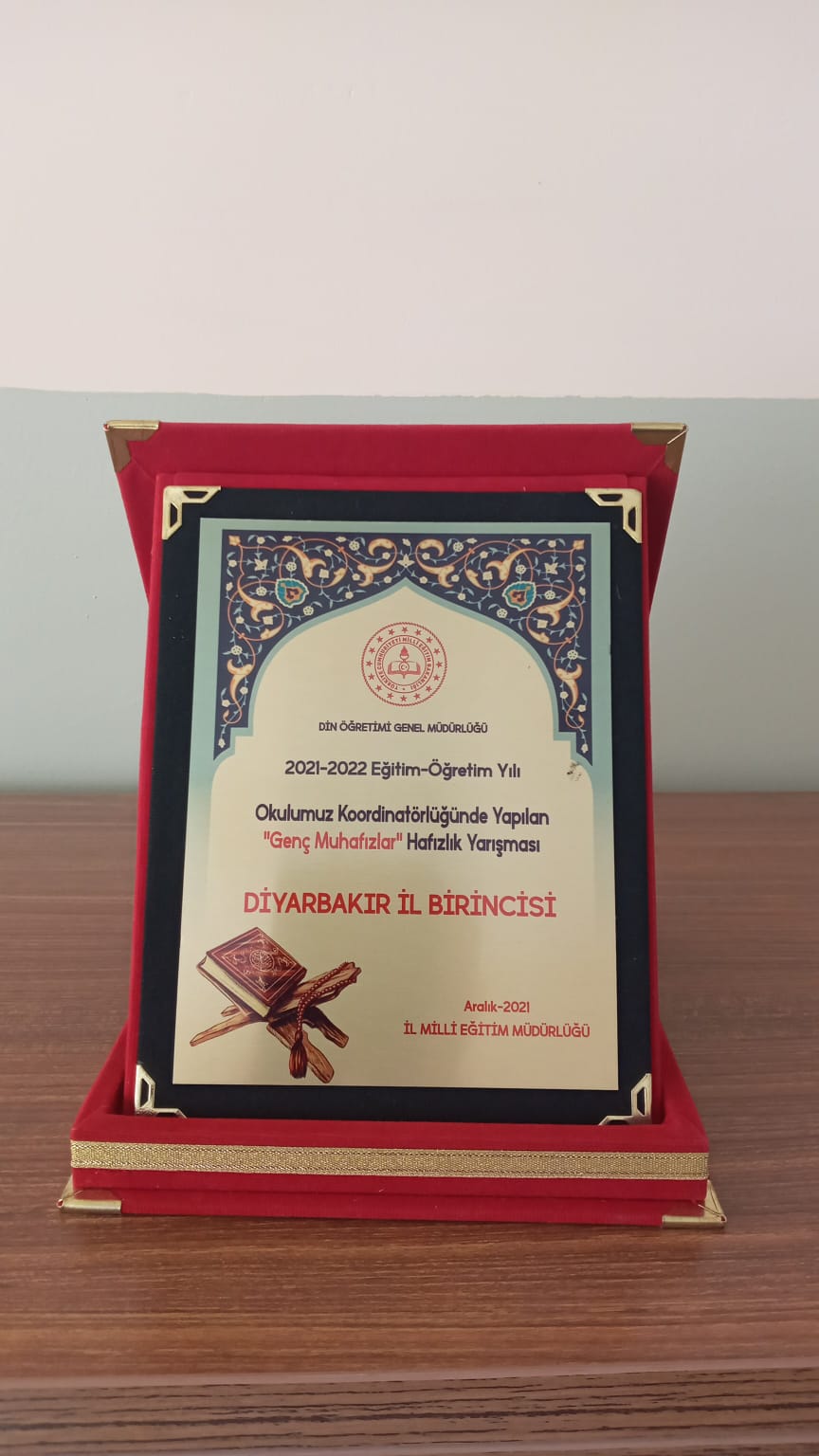